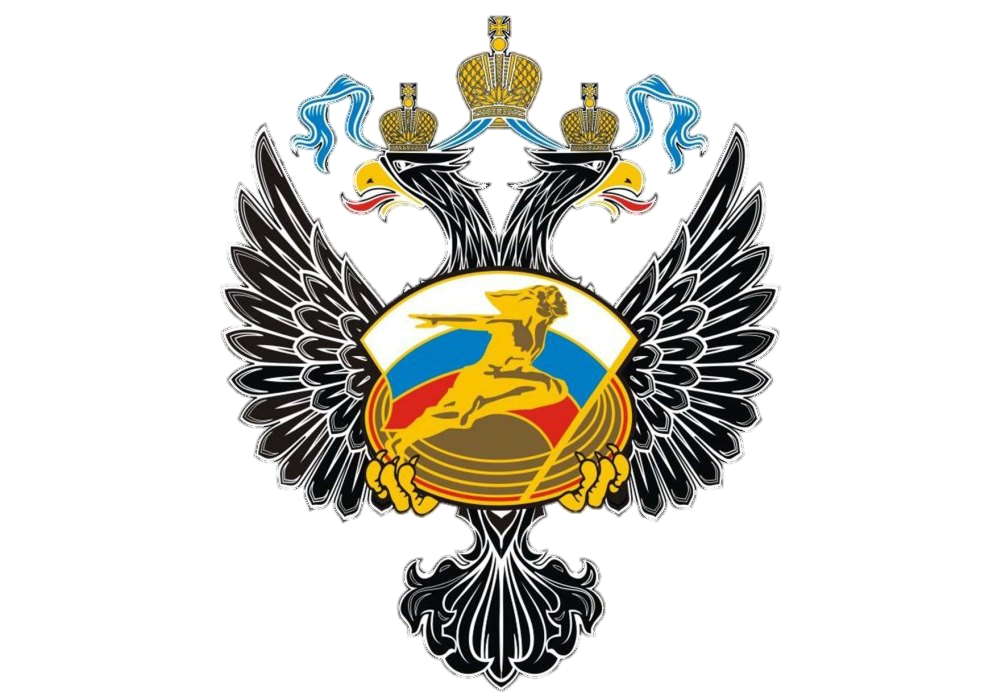 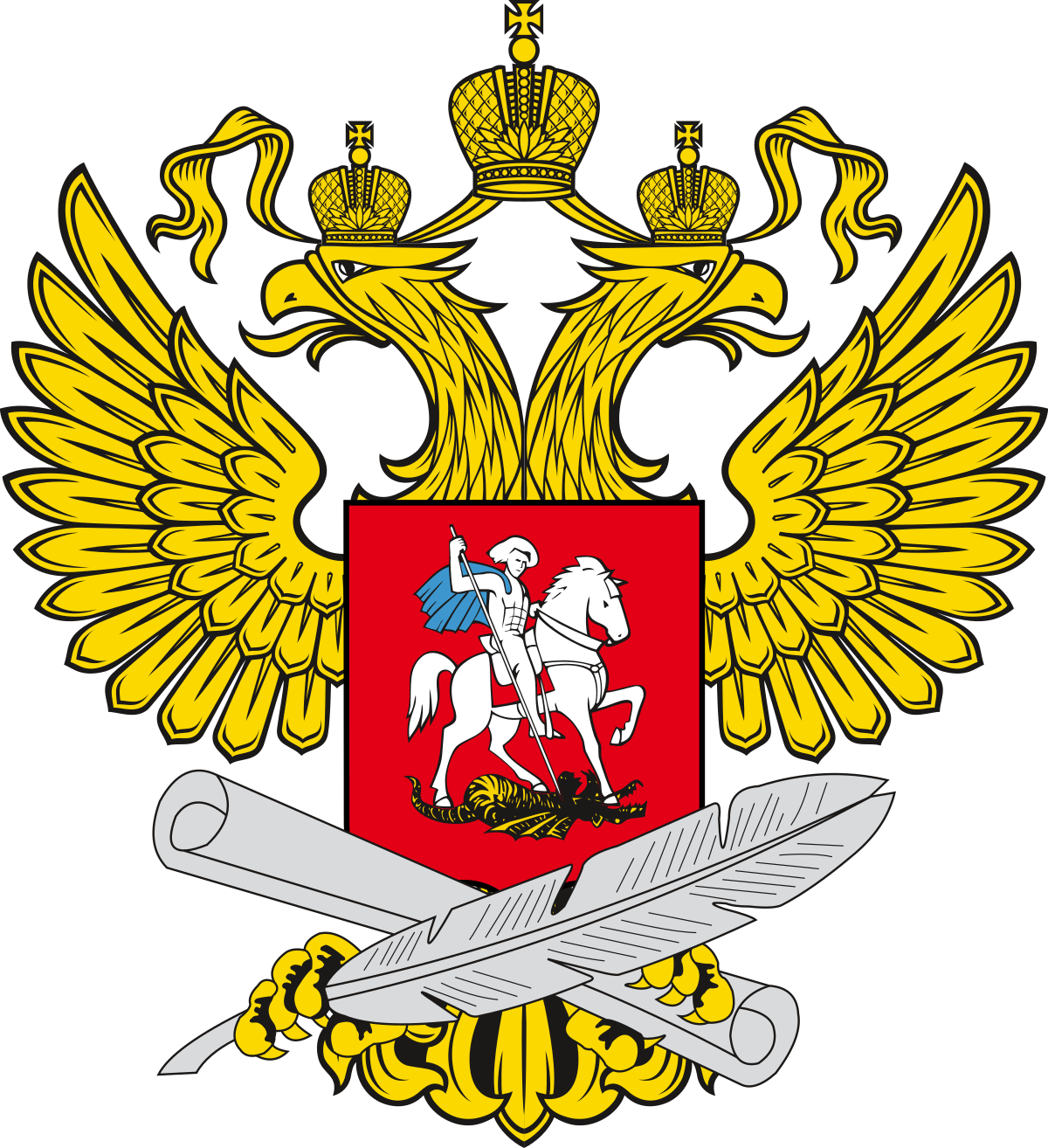 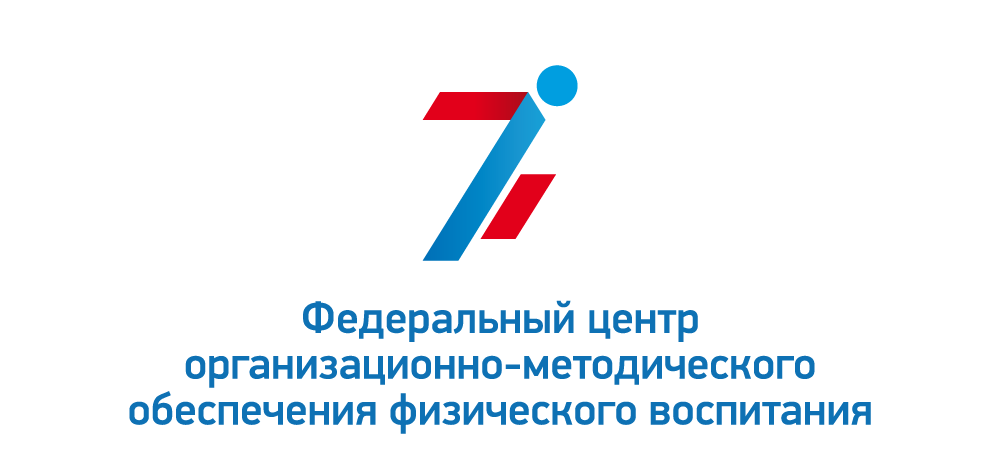 Всероссийские спортивные Соревнования школьников
«Президентские состязания» 
площадка для реализации спортивных, интеллектуальных и творческих способностей обучающихся
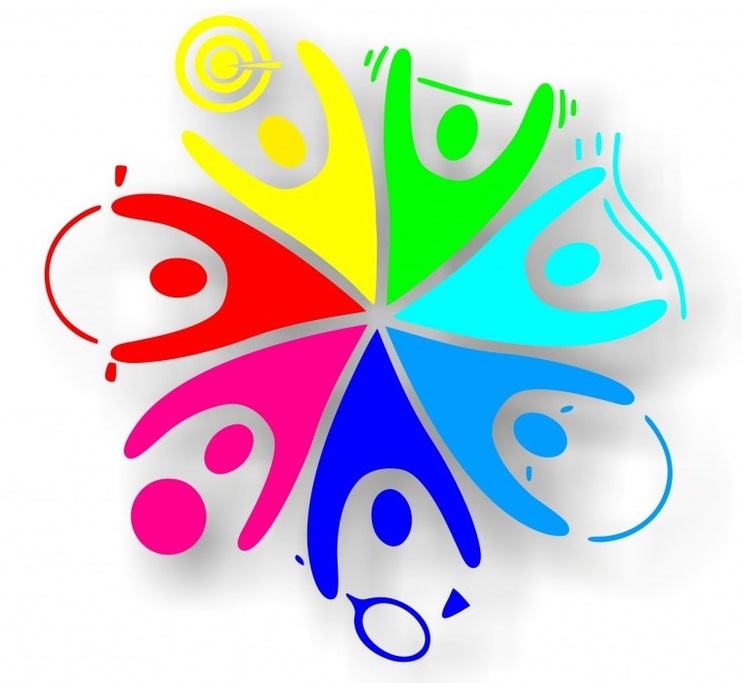 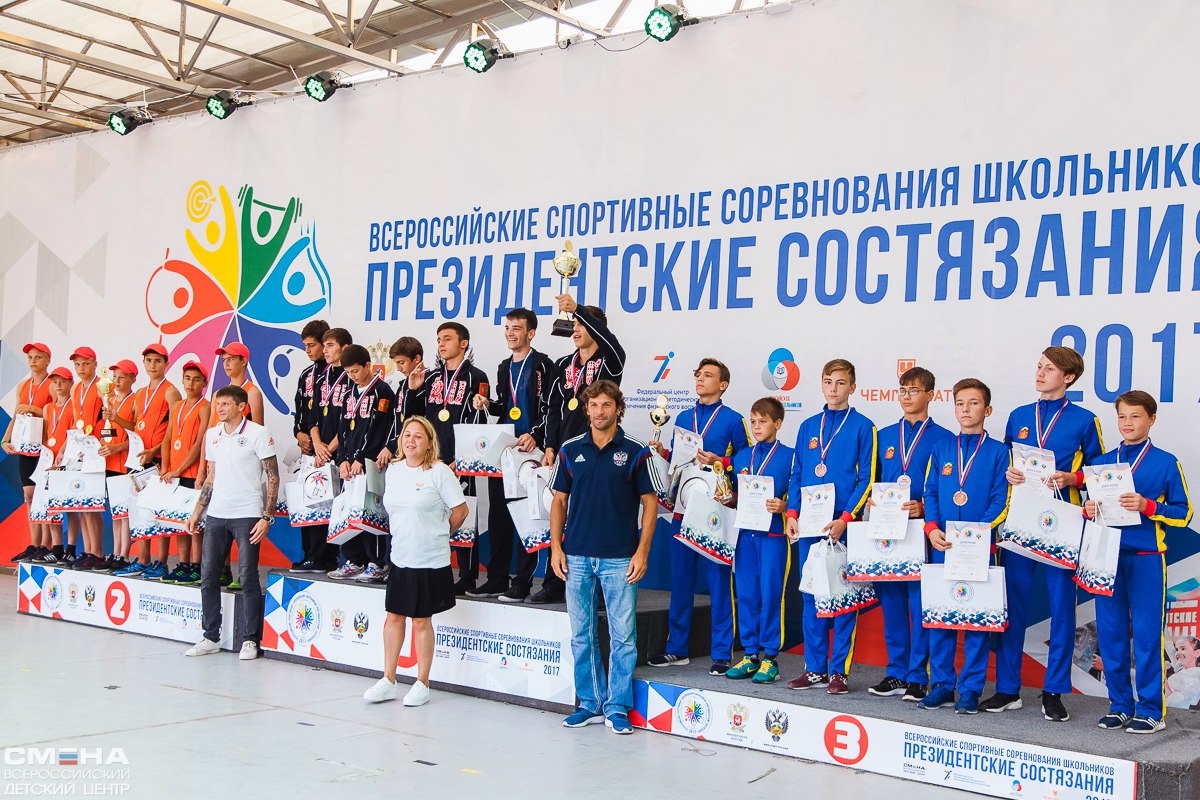 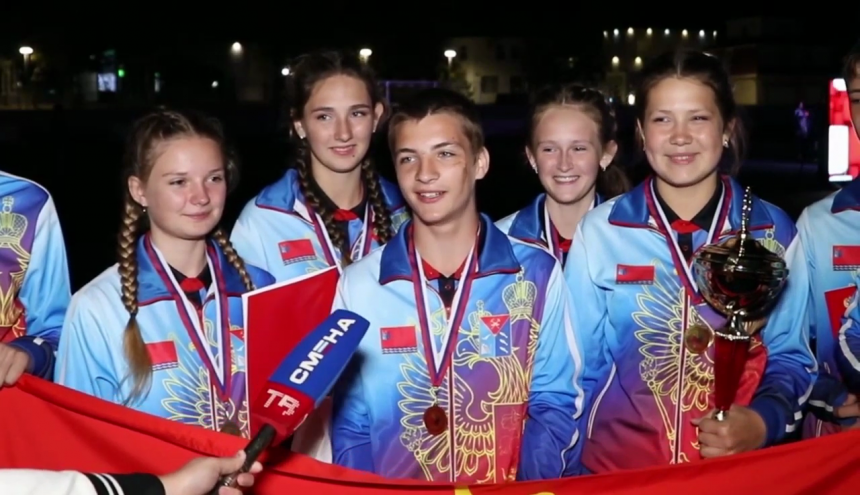 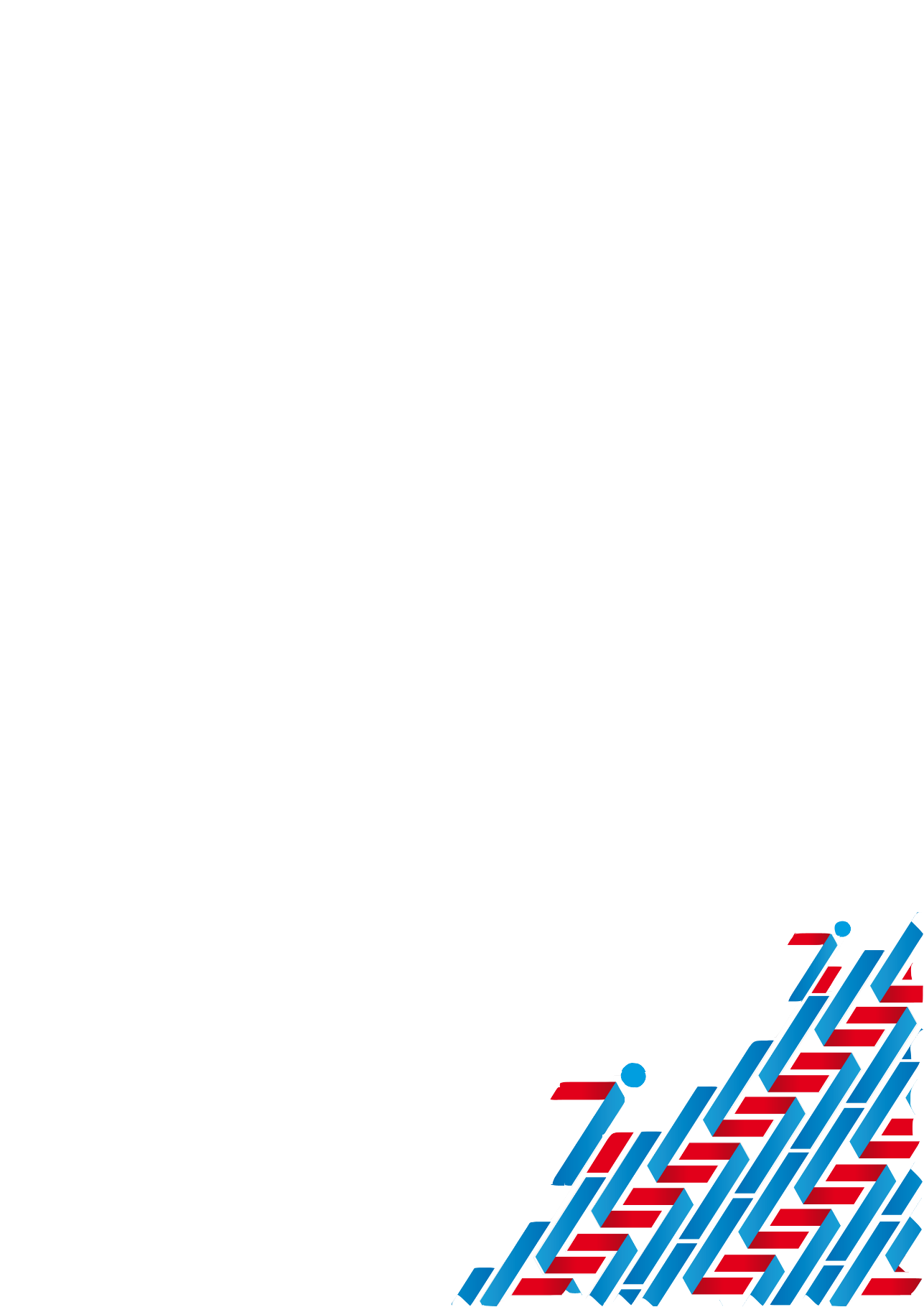 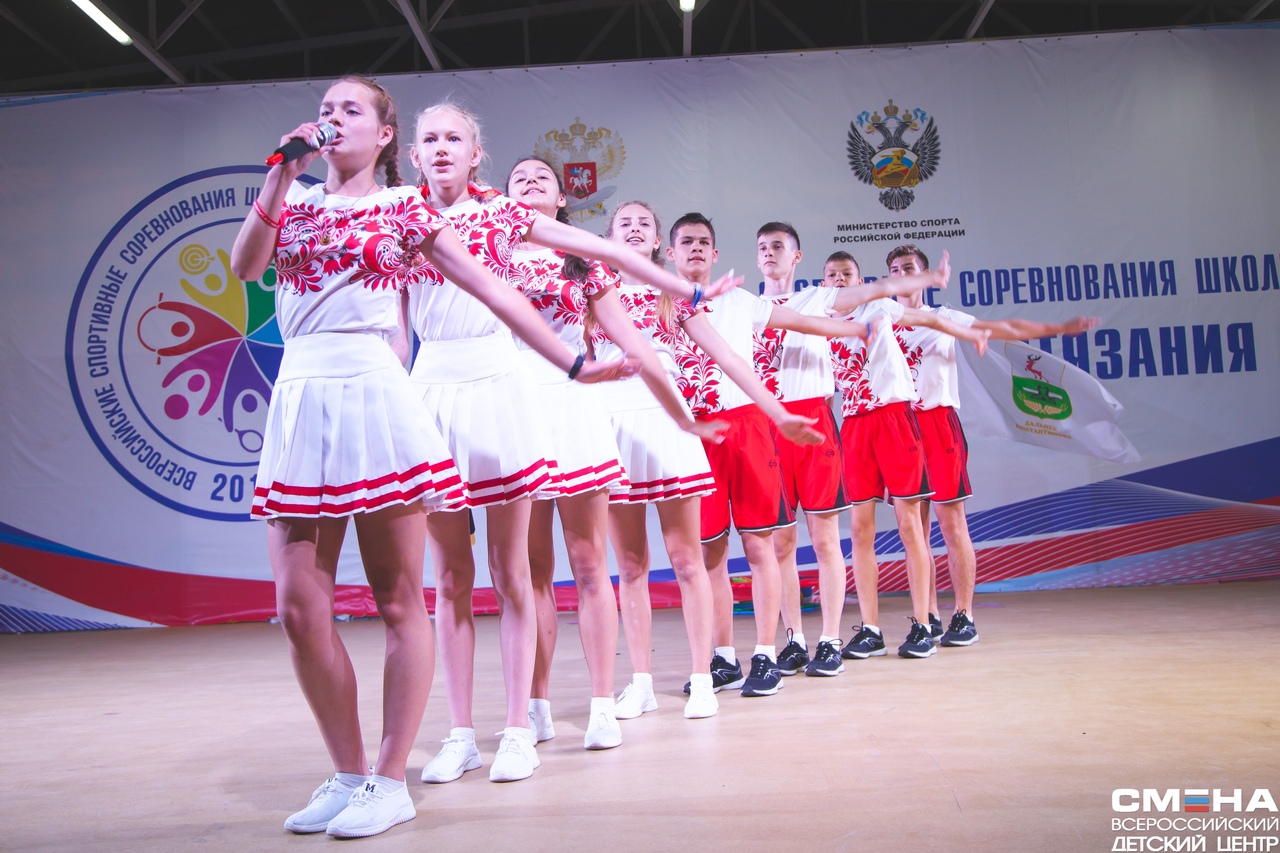 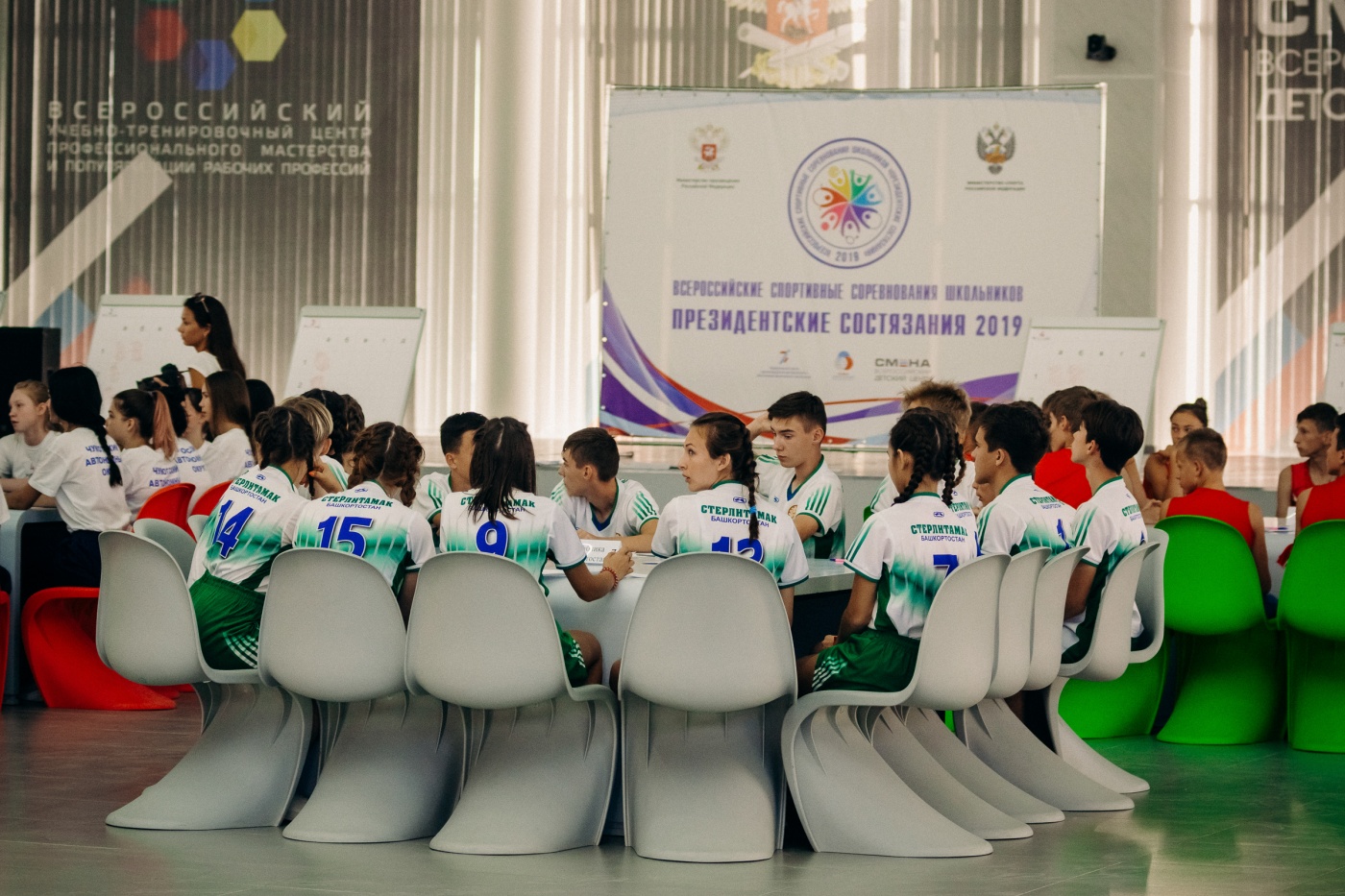 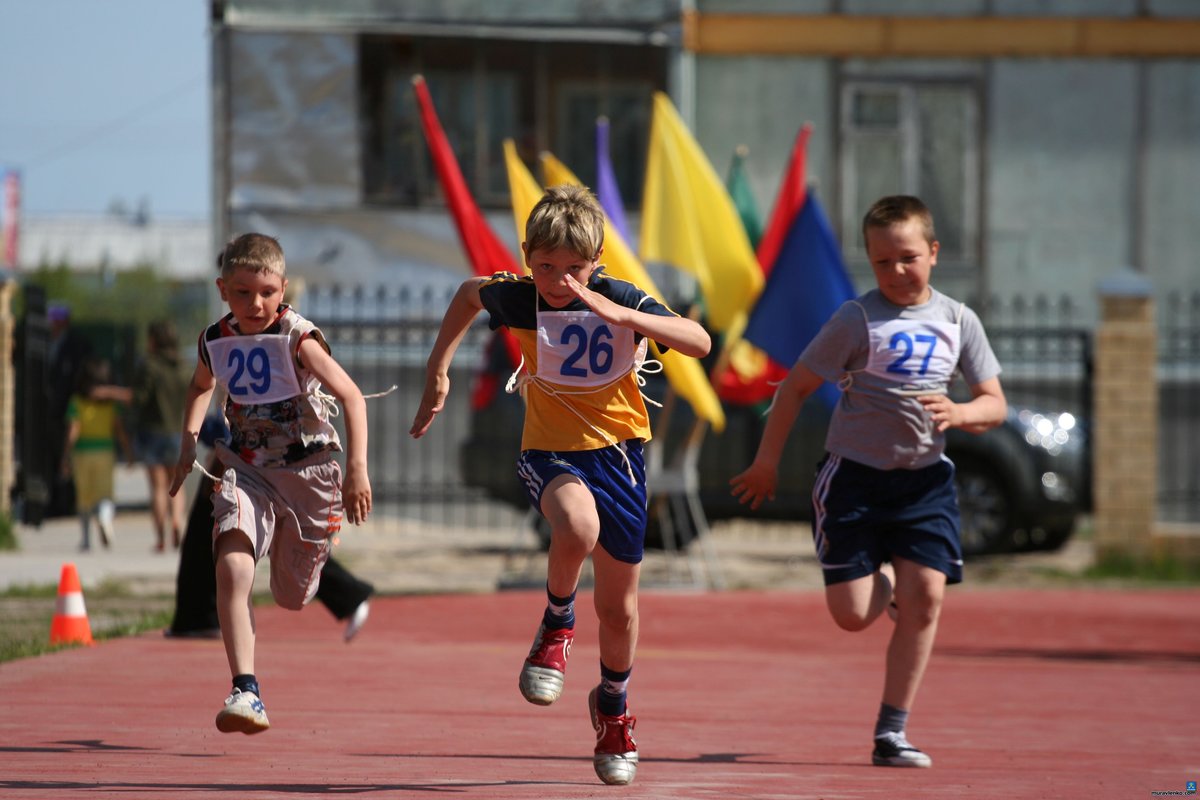 1
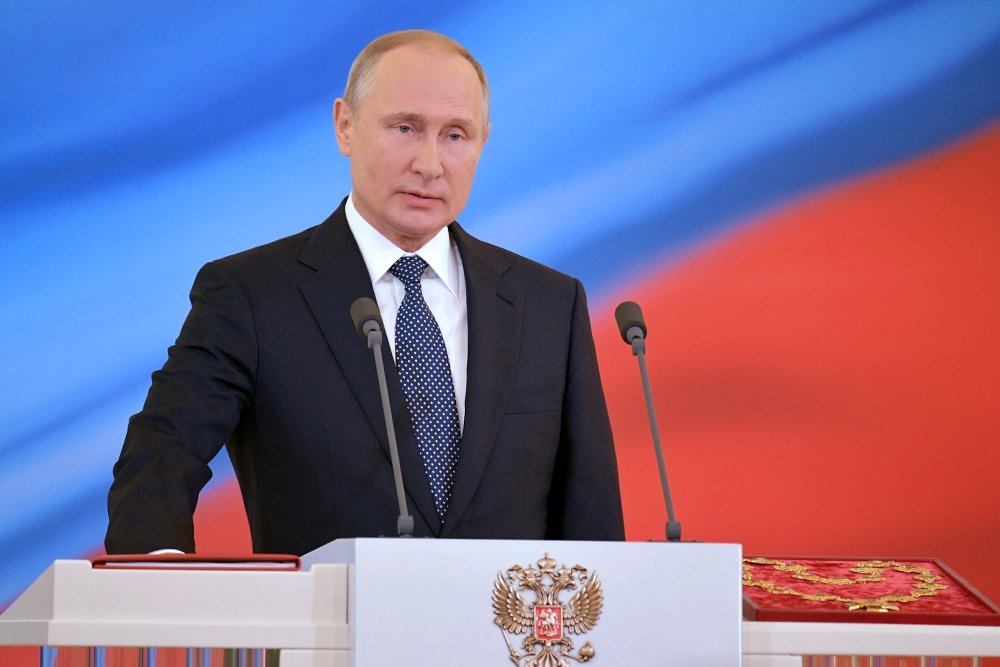 Законодательные аспекты
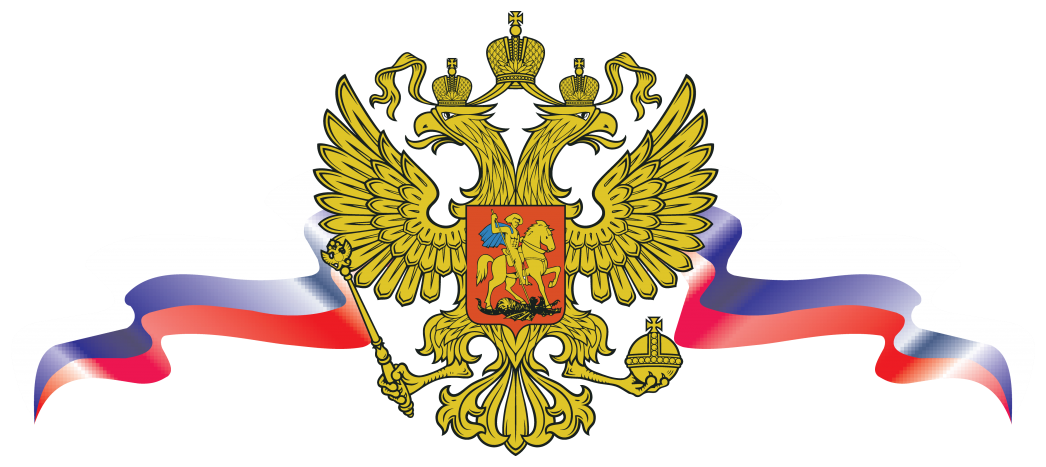 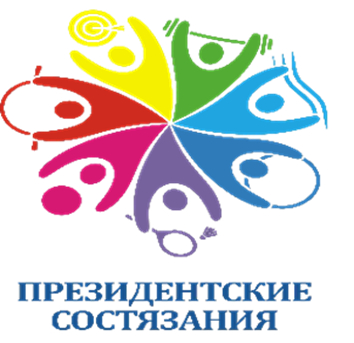 Указ Президента Российской Федерации от 30 июля 2010 г. № 948 «О проведении всероссийских спортивных соревнований (игр) школьников»

«Президентские состязания» подлежат обязательному ежегодному включению в планы физкультурных и спортивных мероприятий субъектов Российской Федерации и муниципальных образований (распоряжение Правительства Российской Федерации от 24 ноября 2015 г. № 2390-р)
«Президентские состязания»
являются основой национальной системы физкультурно-спортивного воспитания подрастающего поколения, направленной на совершенствование физической подготовки школьников, их массовое привлечение к занятиям физической культурой и спортом, а также формирование у детей и подростков здорового образа жизни
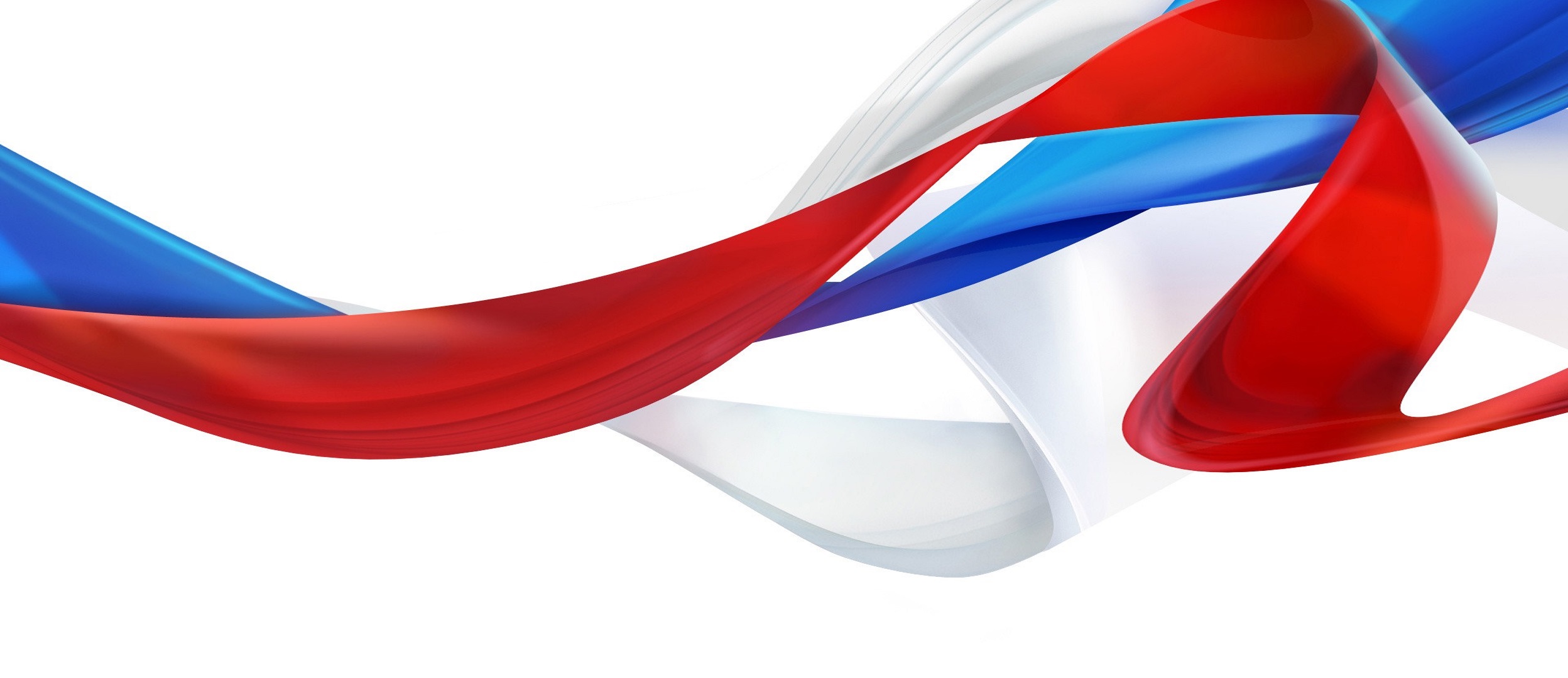 2
ЦЕЛЬ
укрепление здоровья, вовлечение детей в систематические занятия физической культурой и спортом, развитие всесторонне гармонично развитой личности, выявление талантливых детей
Всероссийские спортивные соревнования школьников
«Президентские состязания»
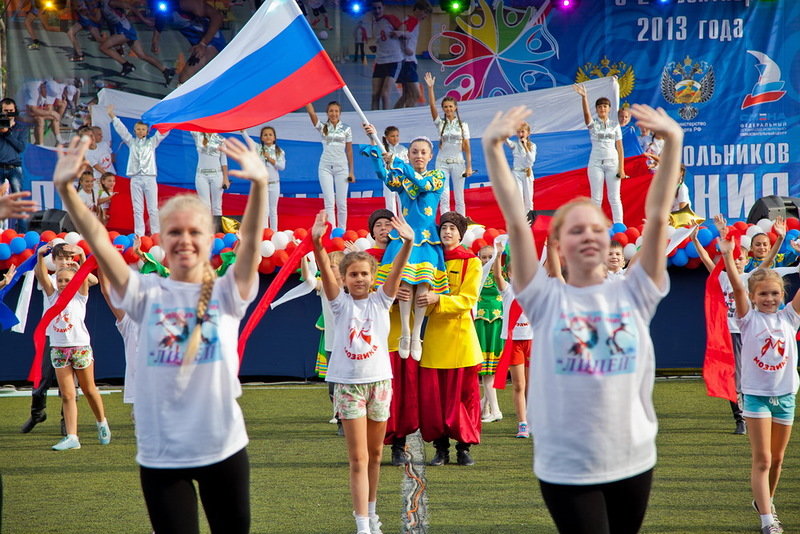 КЛЮЧЕВЫЕ ЗАДАЧИ
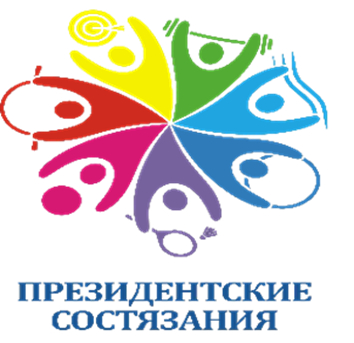 Участие в Президентских состязаниях – это возможность:
определить лучшие команды общеобразовательных организаций;
проявить силу характера, почувствовать честное спортивное соперничество и командный дух; 
приобрести соревновательный опыт и повысить спортивное мастерство;
воспитать в каждом участнике общую культуру, патриотизм, гражданственность и другие общечеловеческие ценности
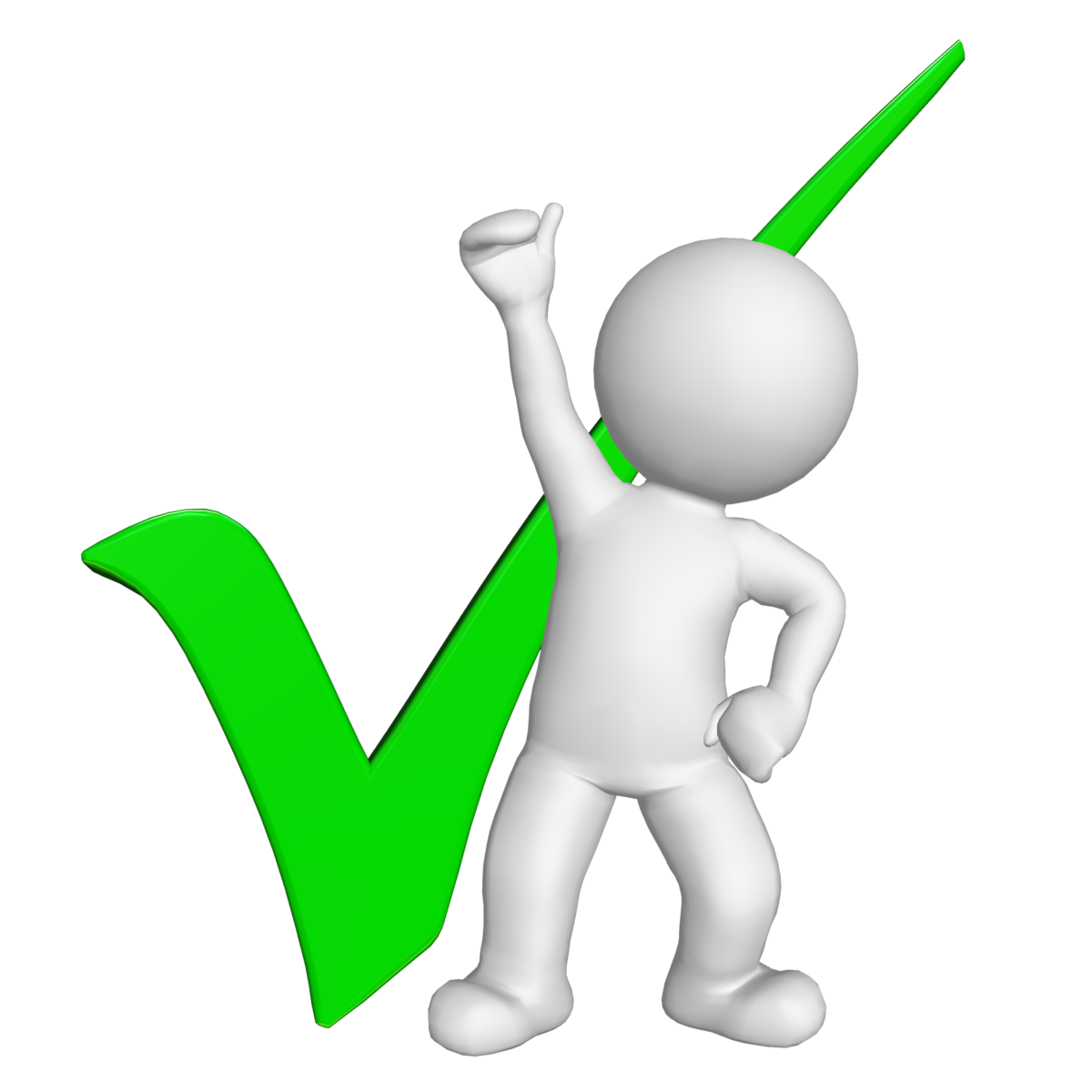 3
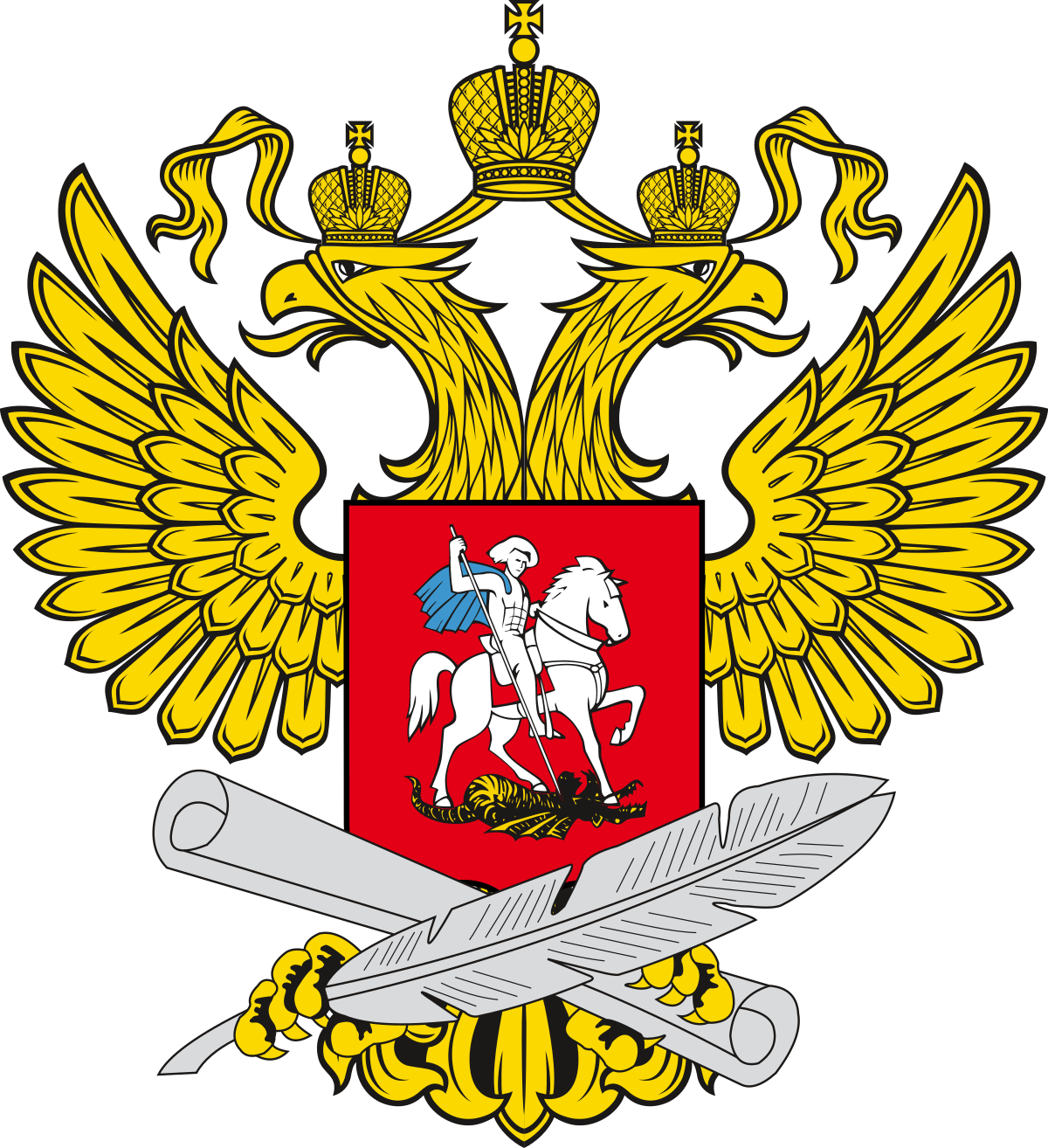 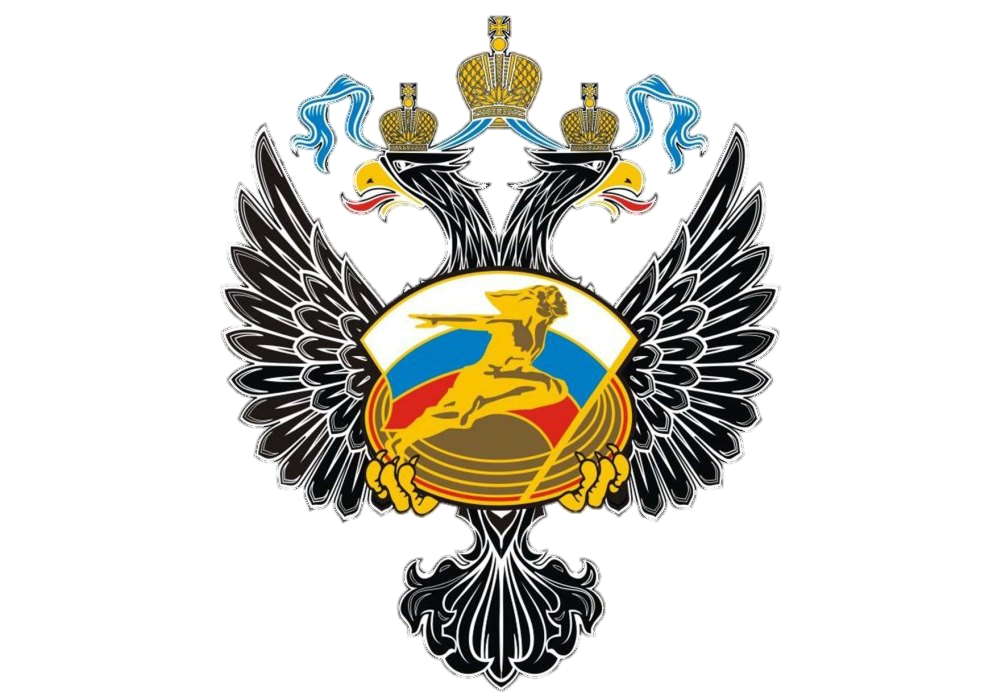 ВСЕРОССИЙСКИЕ СПОРТИВНЫЕ СОРЕВНОВАНИЯ ШКОЛЬНИКОВ 
«ПРЕЗИДЕНТСКИЕ СОСТЯЗАНИЯ»
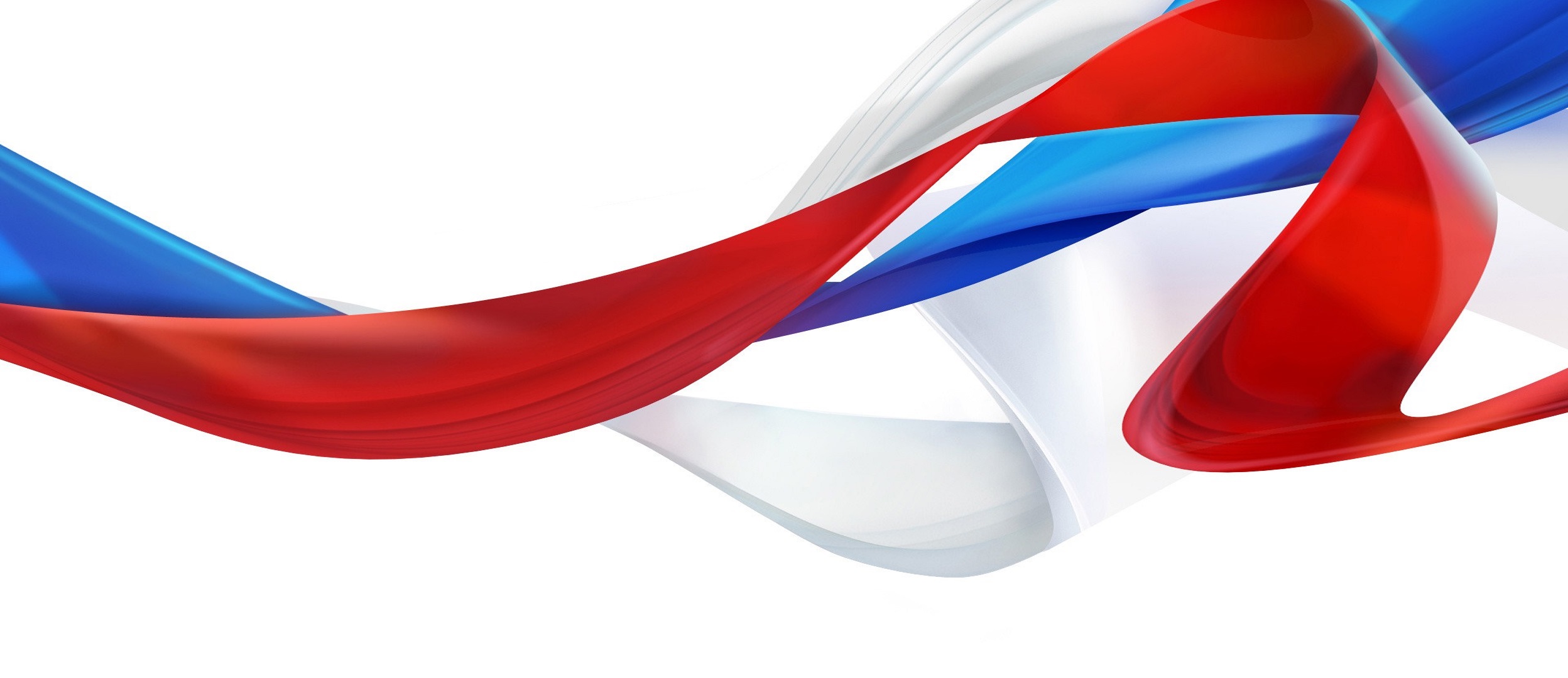 Участники
Этапы
Всероссийский
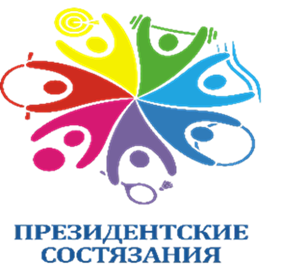 Региональный
Муниципальный
Школьный
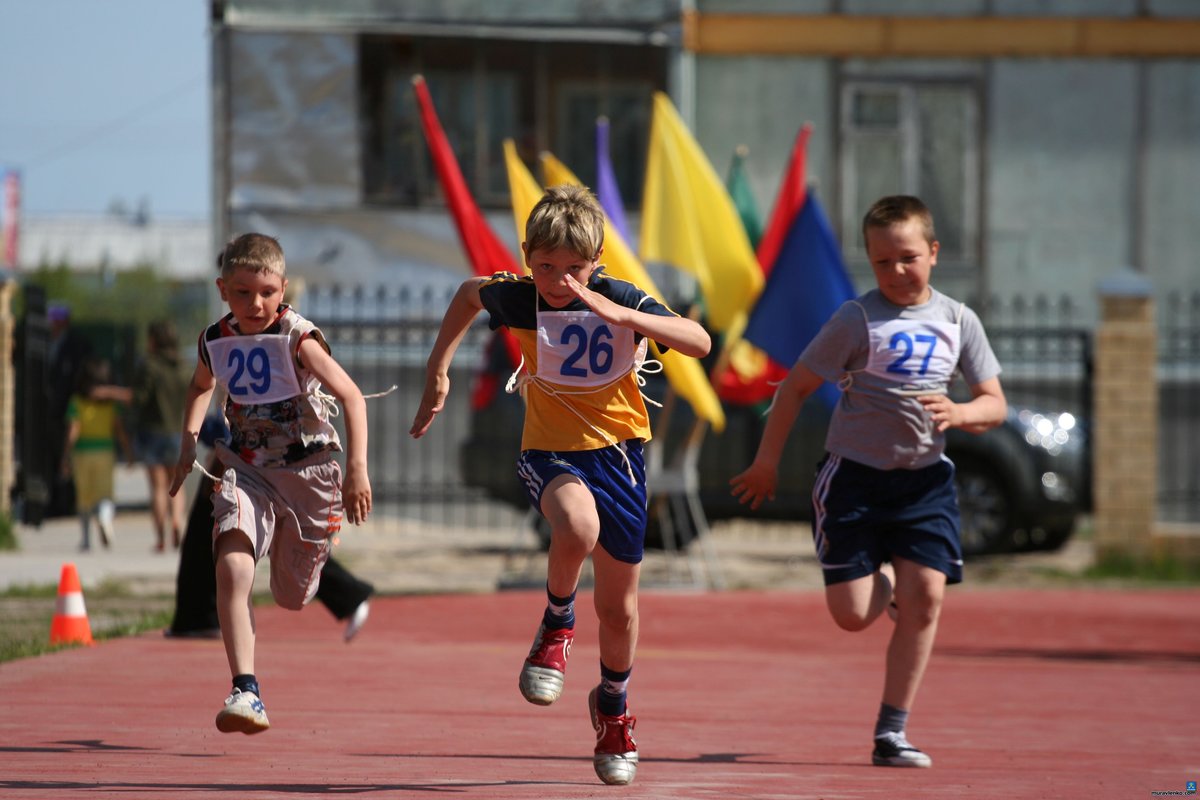 Класс-команды городских и сельских школ,  в состав которых входят ученики одного класса
Спортивная программа 
Всероссийских  спортивных 
соревнований школьников 
«Президентские состязания»
городские классы-команды: 12 участников                                    (6 юношей, 6 девушек)                               
сельские классы-команды:  6  участников                                       (3 юноши, 3 девушки)
Состав 
класс-команды:
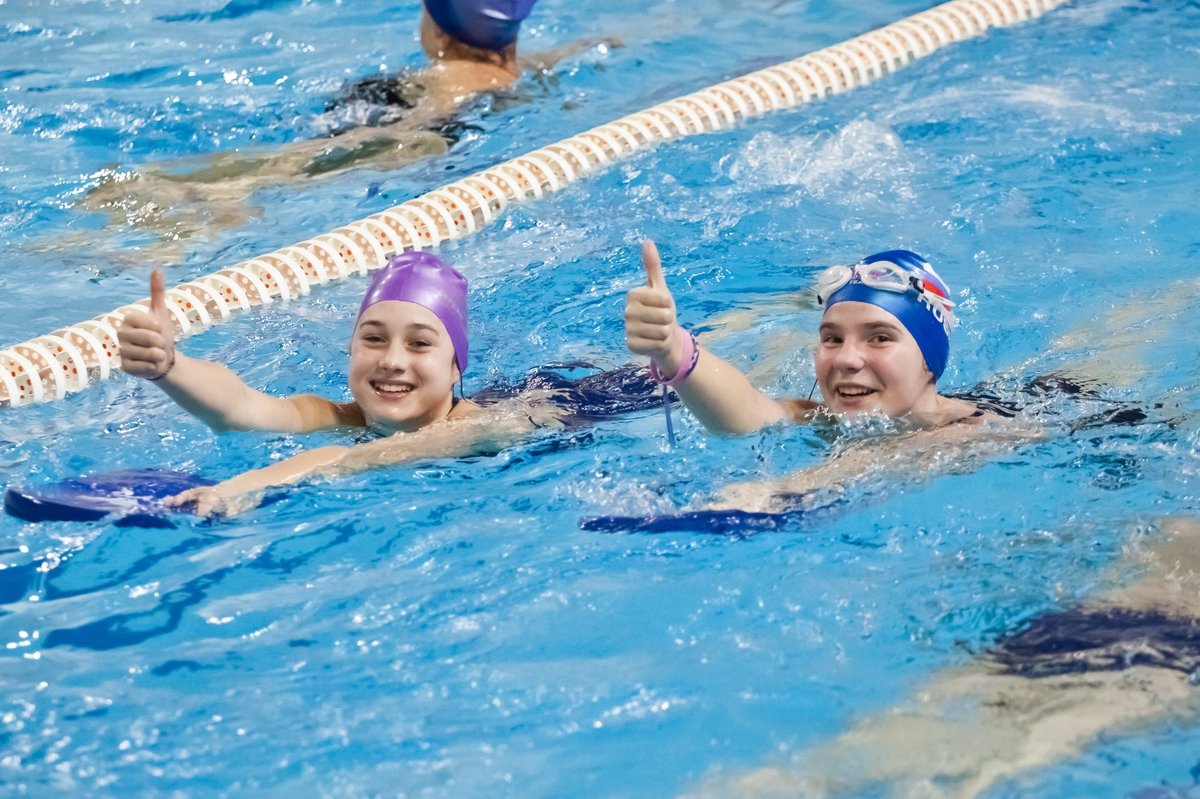 4
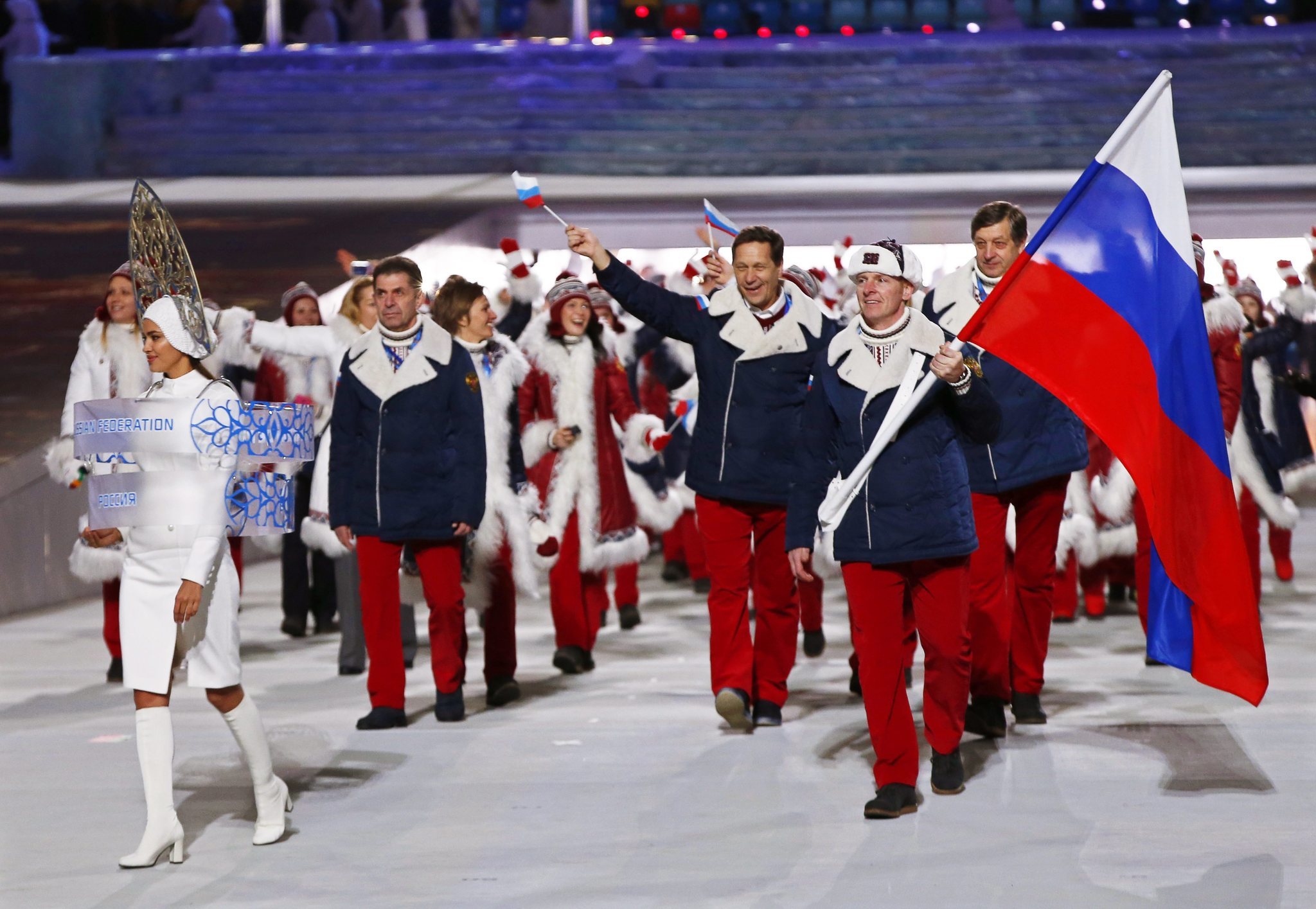 Теоретический конкурс направлен на интеллектуальное развитие обучающихся и их патриотическое воспитание, посвящён темам:
история зарождения и современное становление Олимпийских игр, их символика и атрибутика;
развития спорта и олимпийского движения в нашей стране;
достижения советских и российских спортсменов на Олимпийских играх и международной арене;
влияние занятий физической культурой и спортом на организм обучающихся;
антидопинговой профилактики.
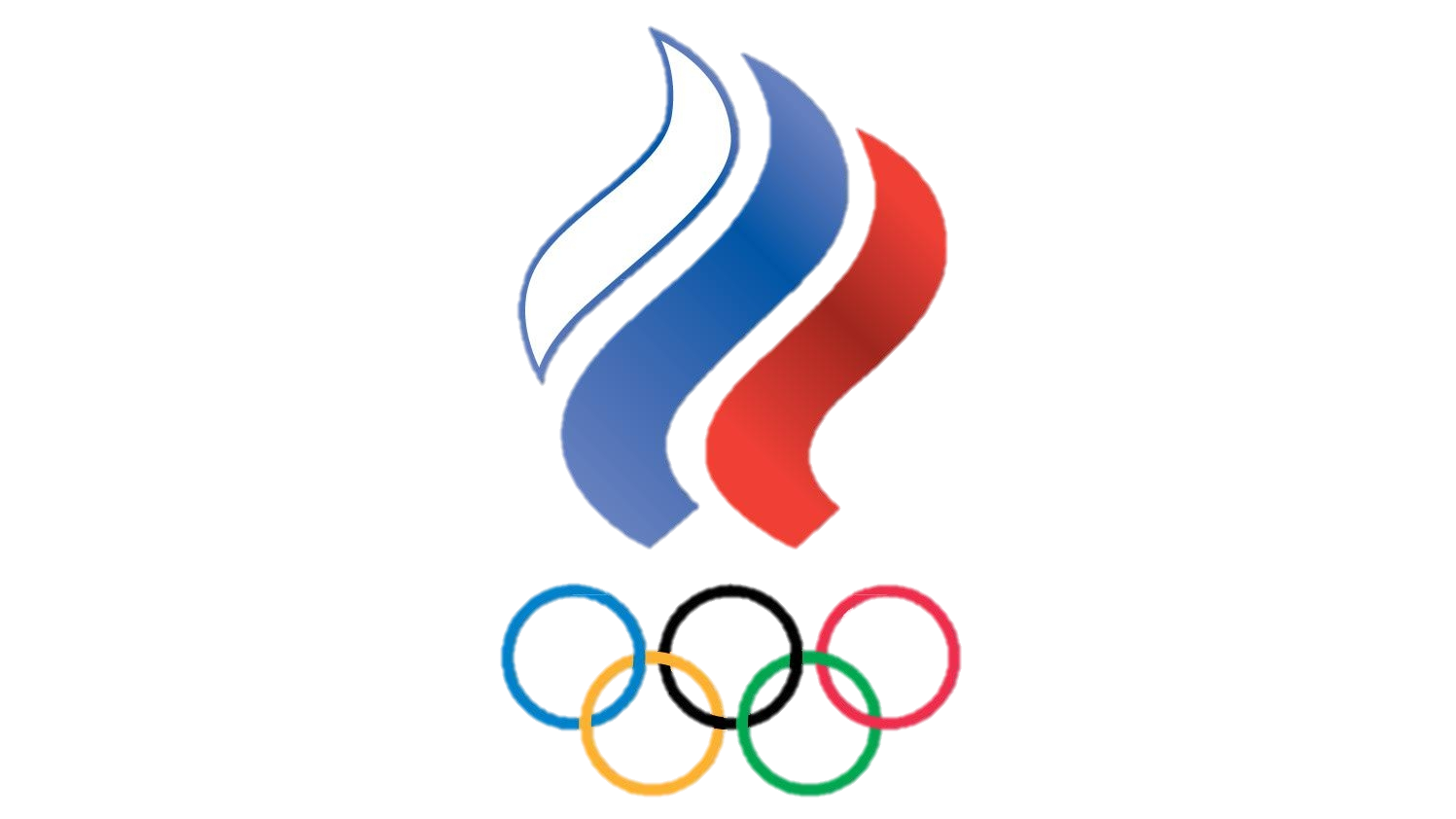 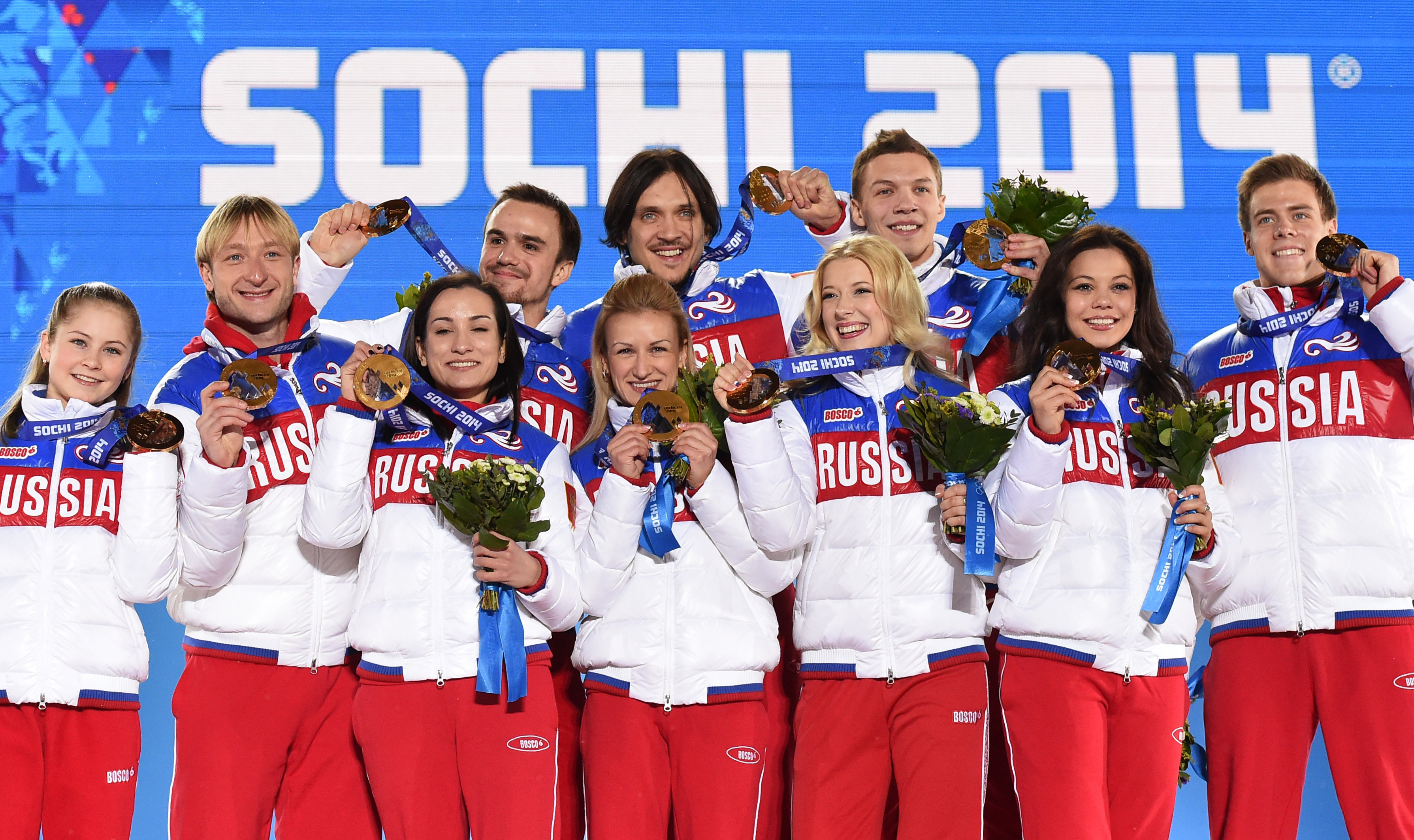 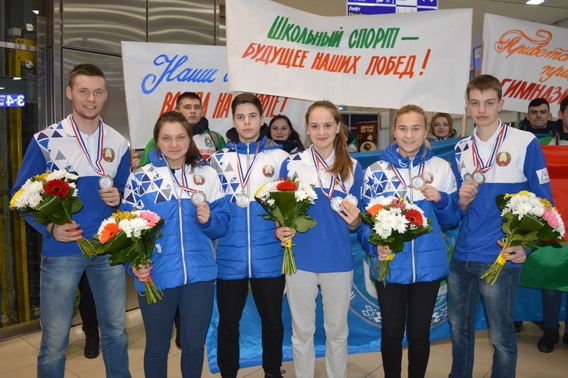 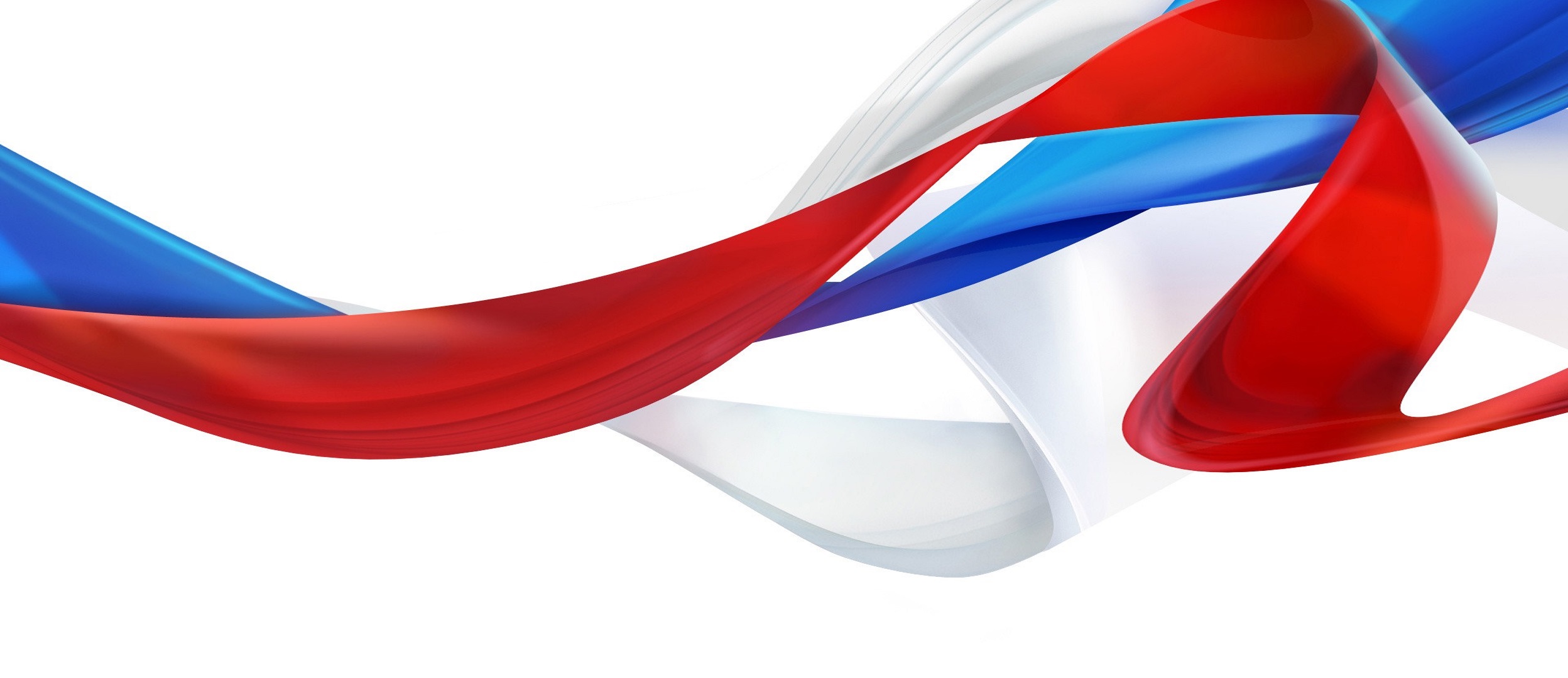 5
Теоретический конкурс - предусматривает проведение различных мероприятий для обучающихся с учетом их возрастной категории.
При подготовке и разработке теоретических заданий необходимо использовать межпредметные связи с историей, литературой, биологией, географией, ОБЖ, технологией, а также метапредметные связи.
6
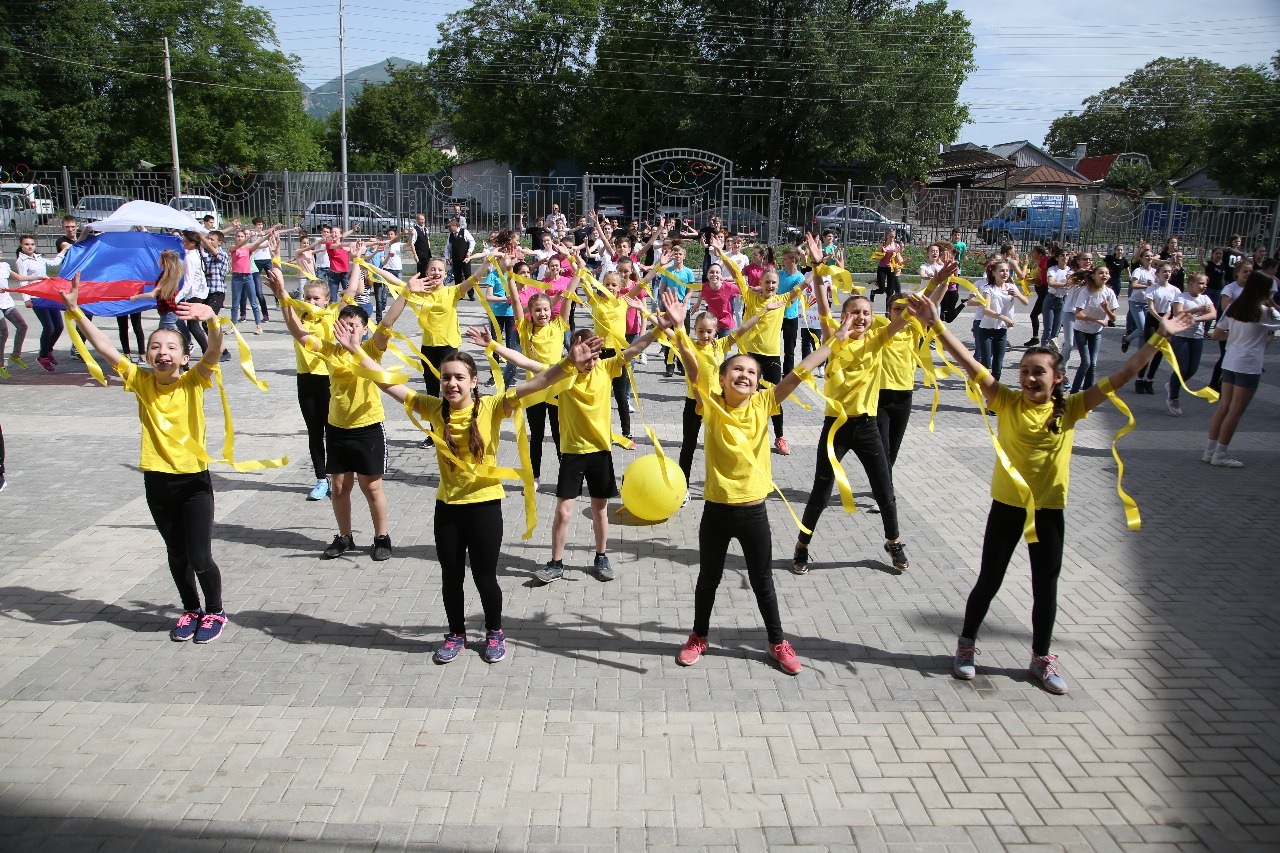 Творческий конкурс способствует  гражданскому и патриотическому воспитанию обучающихся, знакомству с культурой и традициями народов России, субъектов Российской Федерации, городов и сел, образовательных организаций. Конкурс направлен на стимулирование творческой и исследовательской деятельности школьников, развитие их художественной культуры и культуры речи, навыков работы в коллективе, раскрытие творческих способностей обучающихся.
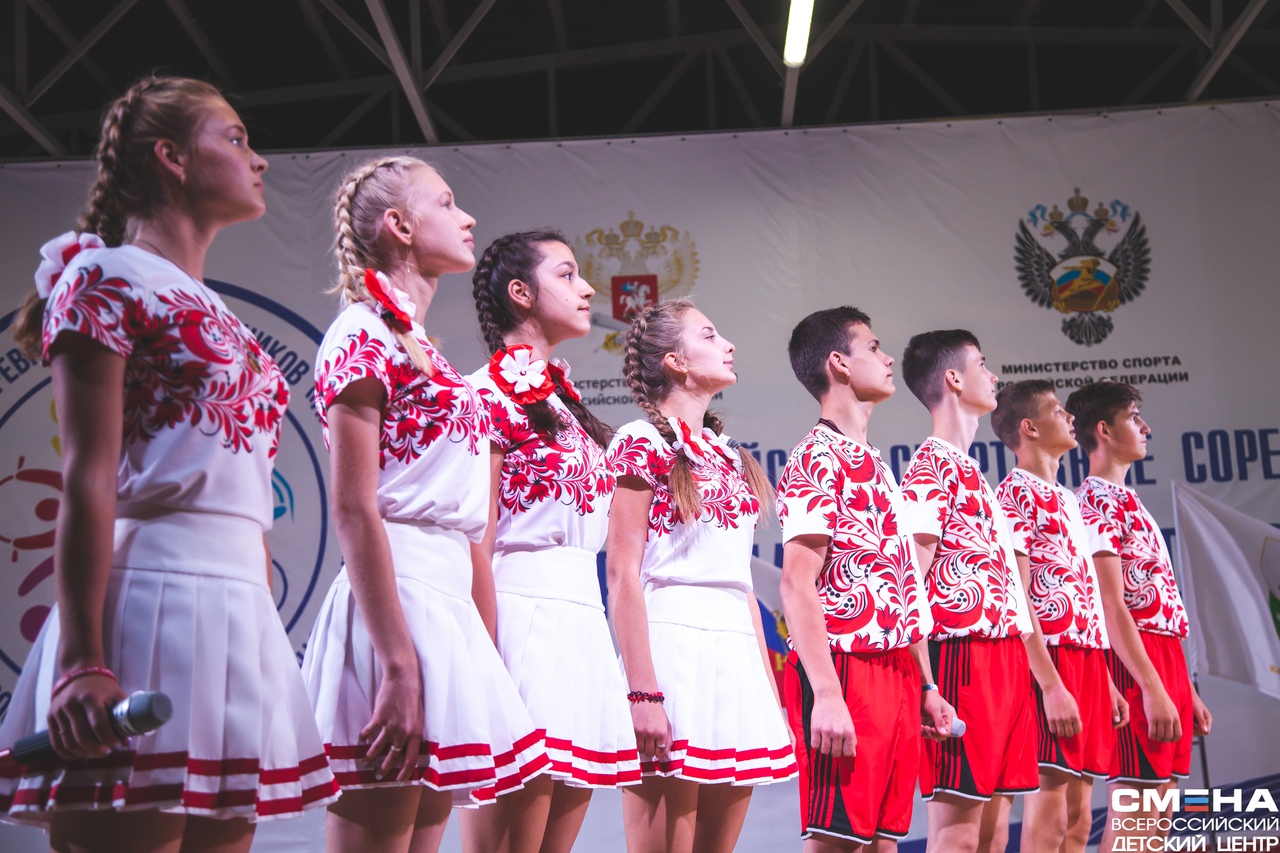 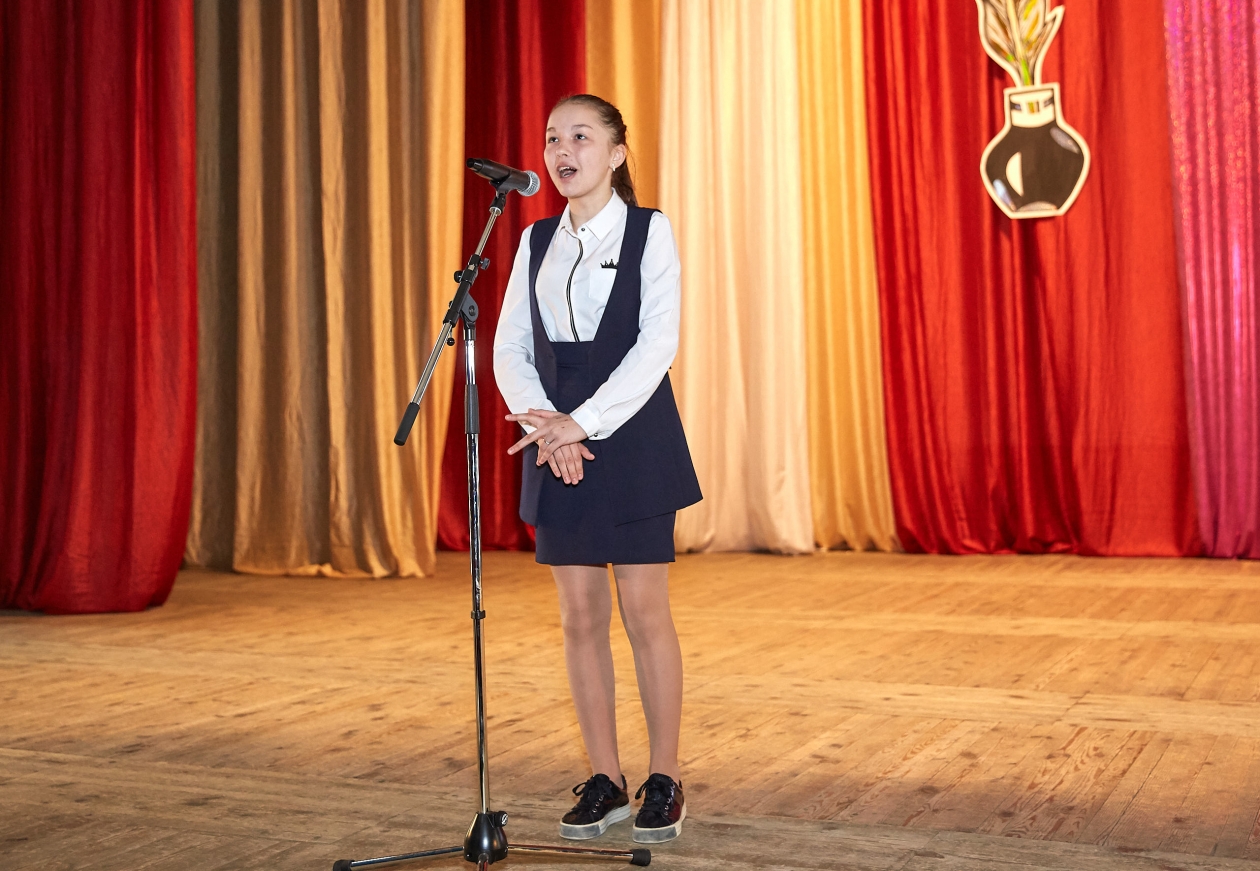 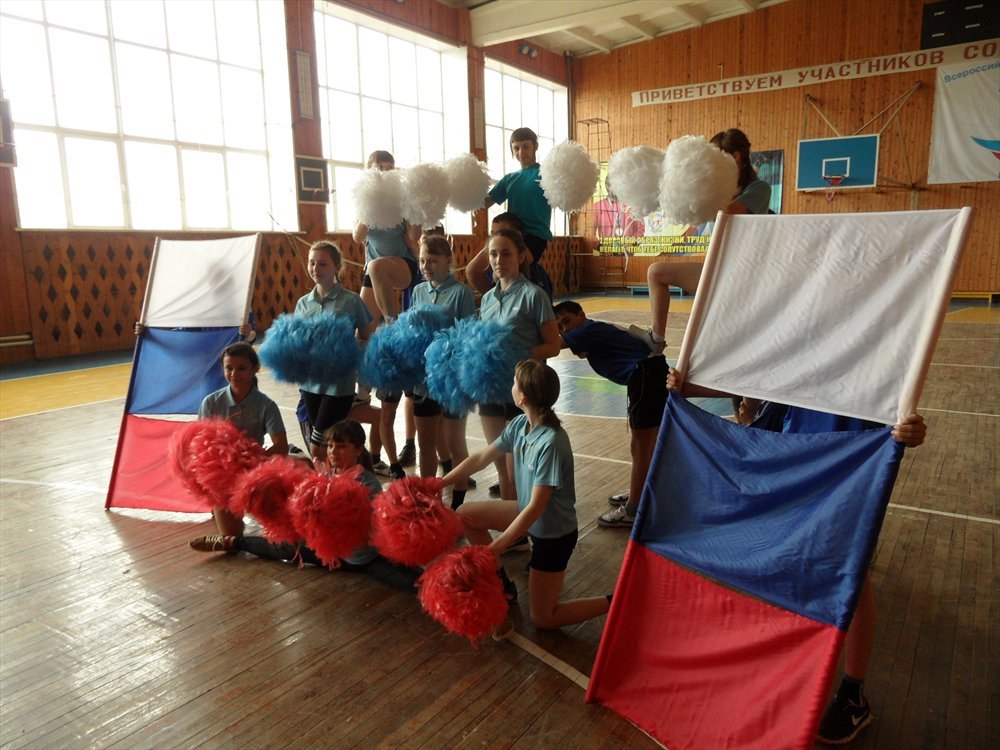 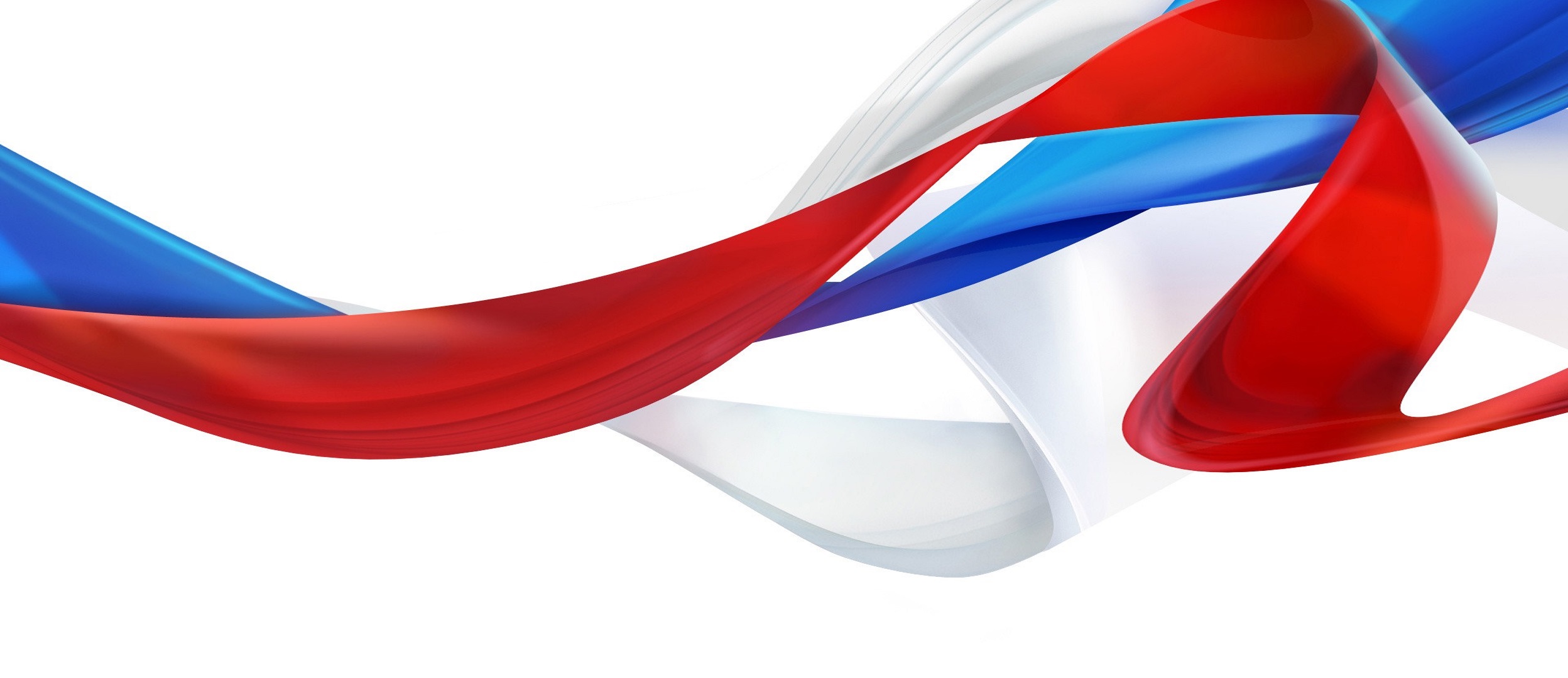 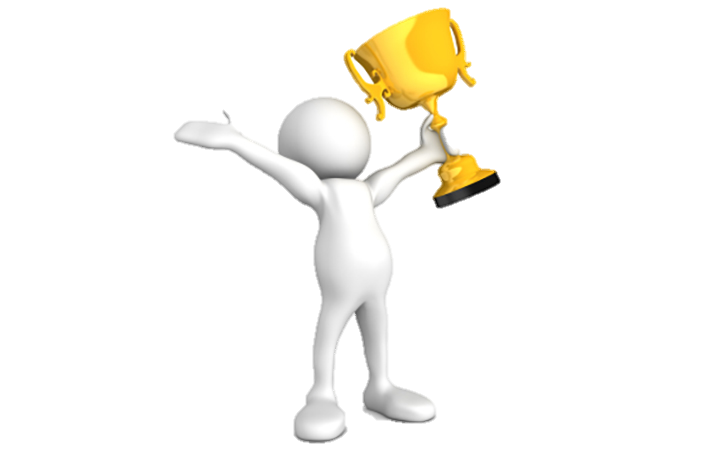 7
В рамках Творческого конкурса может быть предусмотрено проведение:
различных акций;
конкурсов (литературных, рисунков, фоторабот, спортивных видеороликов, видеофильмов и др.);
выставок творческих работ;
флэш-мобов;
фестивалей;
спортивных праздников, приуроченных к знаменательным датам, профессиональным праздникам и общественно значимым событиям;
конкурсов на лучшую организацию и постановку спортивно-массовой работы внутри класса, параллели классов, в общеобразовательной организации.
8
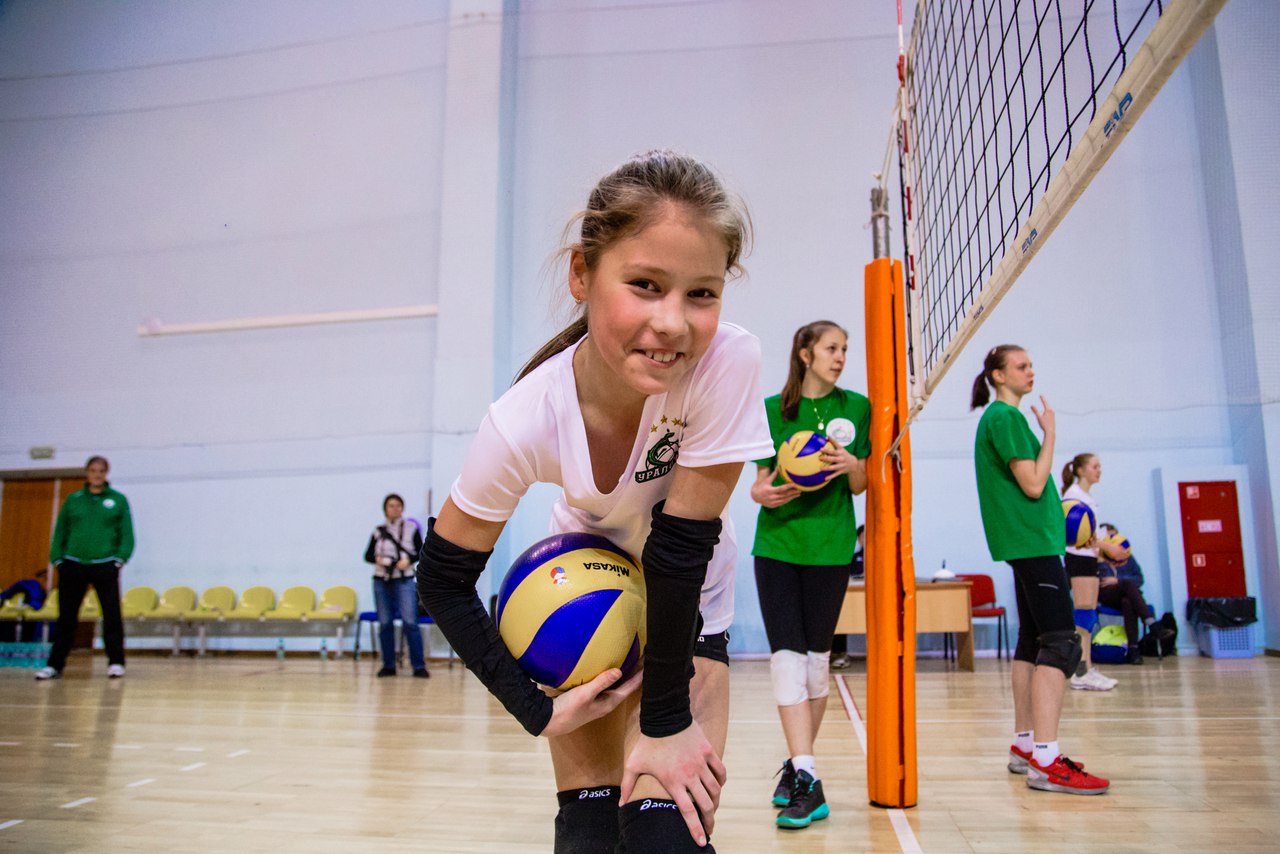 Спортивная деятельность предусматривает проведение физкультурно-оздоровительных и спортивно-массовых мероприятий, которые могут быть организованы в различных формах:
 «Весёлые старты»;
«Народные игры и забавы»;
турниры по интеллектуальным видам спорта (го, шашки, шахматы, компьютерный спорт);
фестивали спорта, Дни здоровья и спорта, «День прыгуна», «День бегуна», «День пловца», «День олимпийца»;
соревнования и матчевые встречи по различным видам спорта, включая олимпийские и национальные виды спорта;
турниры по воркауту (англ. Workout) между классами, командами параллелей(ли) классов, командами обучающихся и родителей (законных представителей).
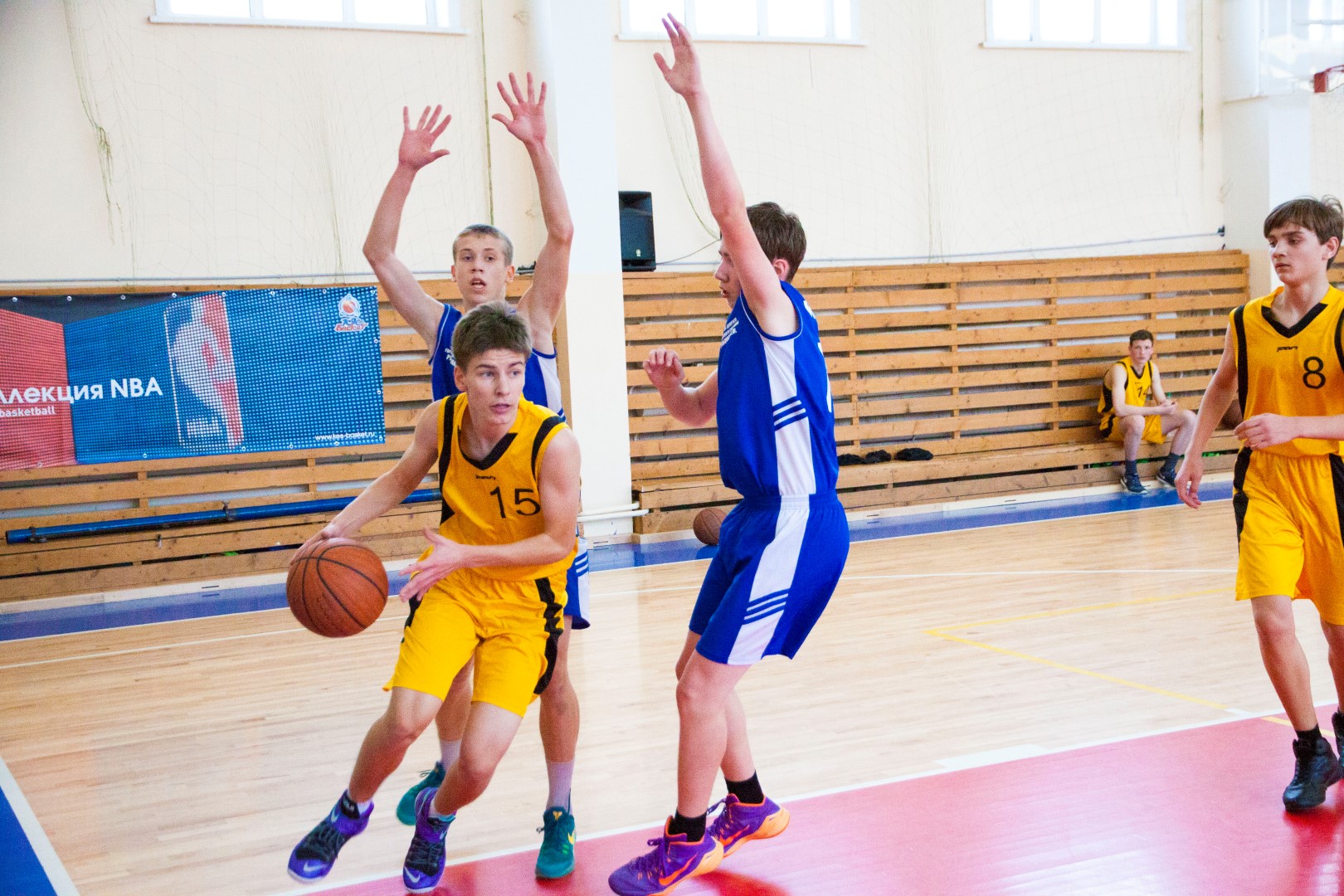 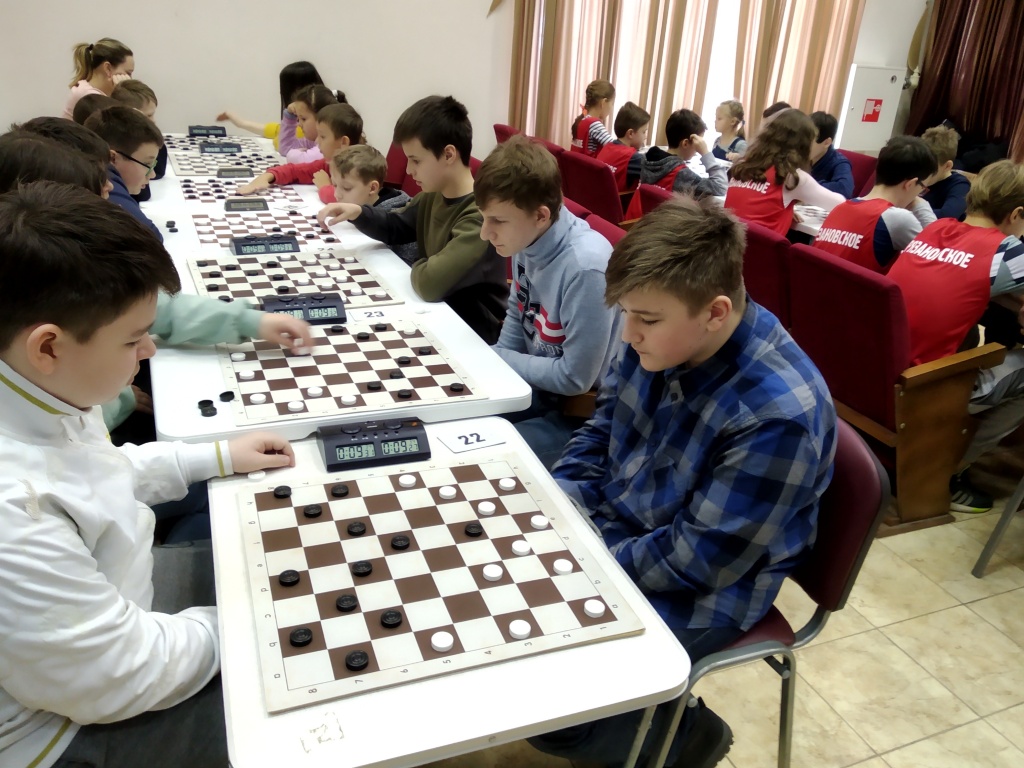 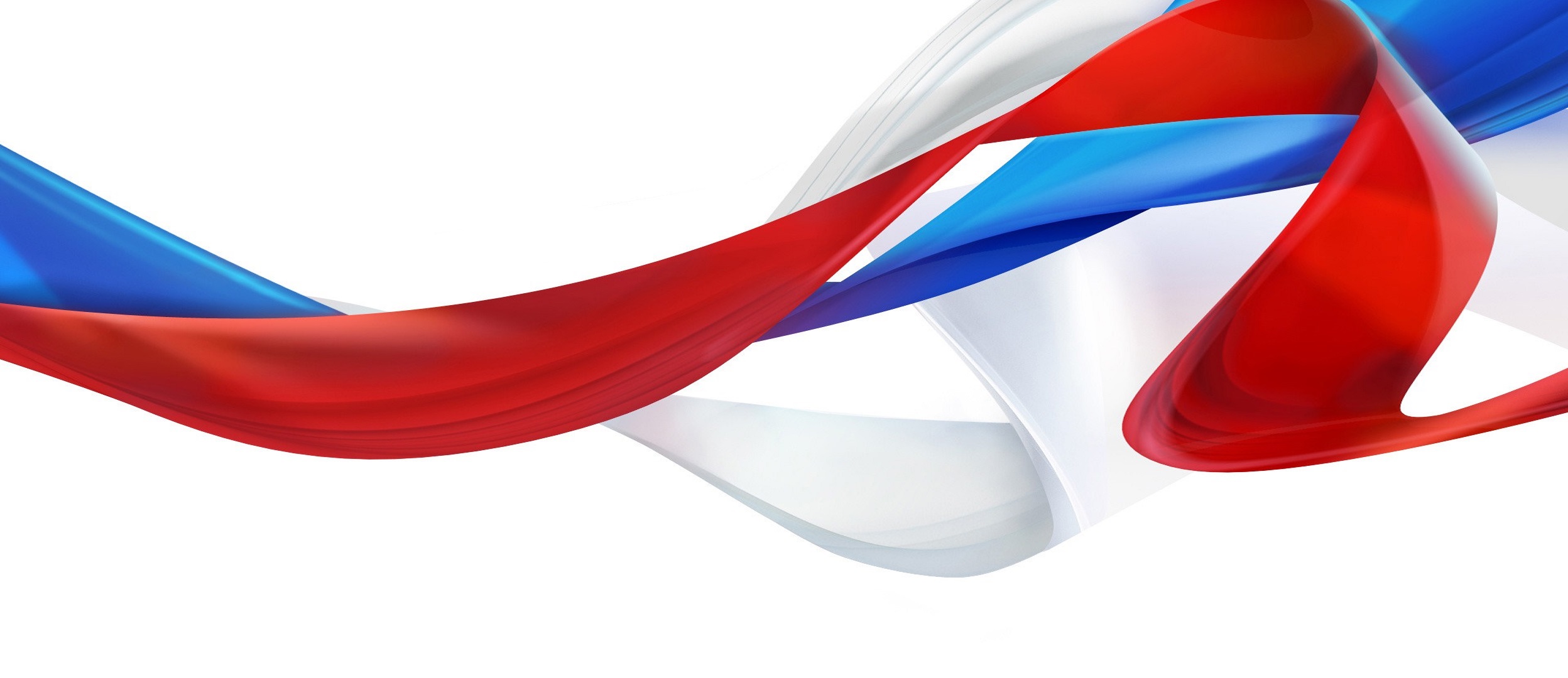 9
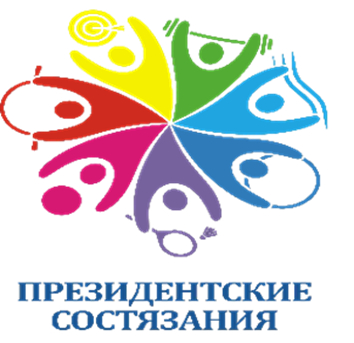 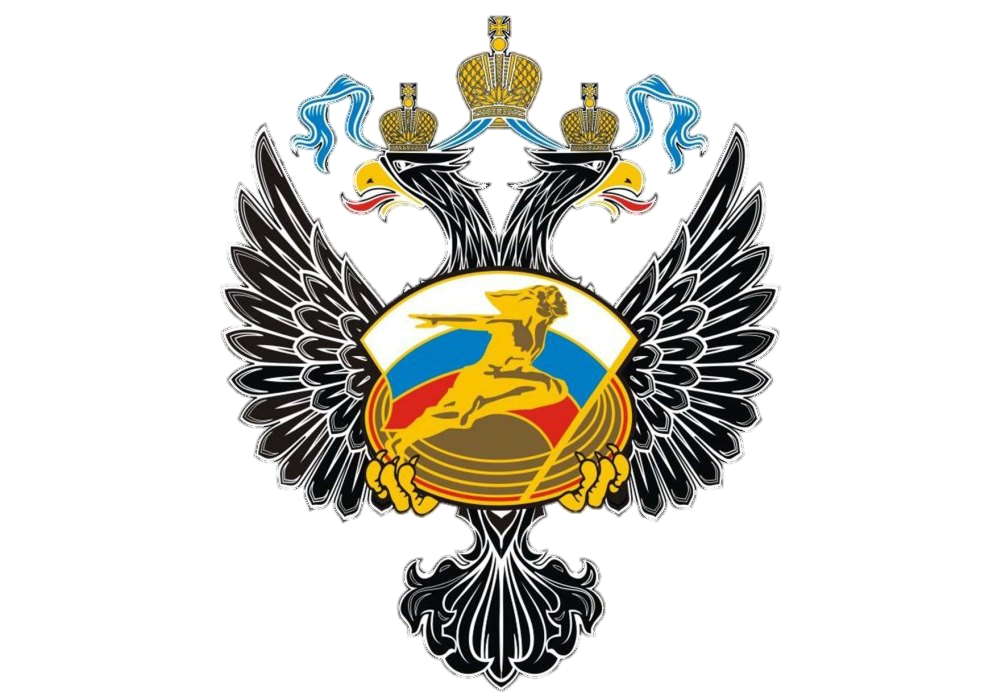 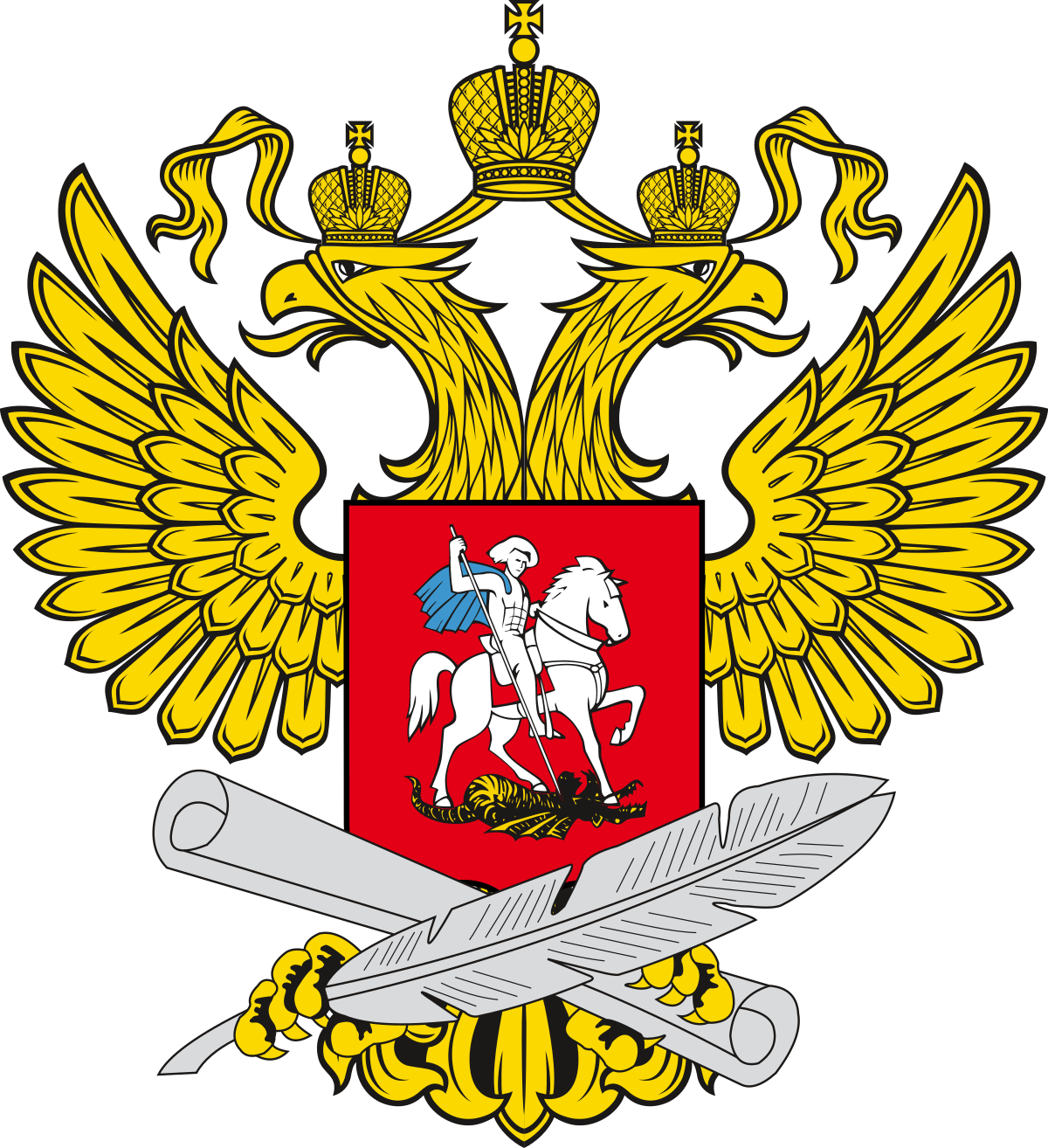 По итогам всероссийского этапа 
Всероссийских  спортивных соревнований школьников  «Президентские состязания» 
победители  и призеры вносятся в Государственный информационный ресурс фонда о детях, проявивших выдающиеся способности, «ТАЛАНТ И УСПЕХ»
в 2020 г. в ГИР внесено 72 человека.
(всего с 2016 г в ГИР внесены сведения о 288 обучающихся победителях и призерах Президентских состязаний)
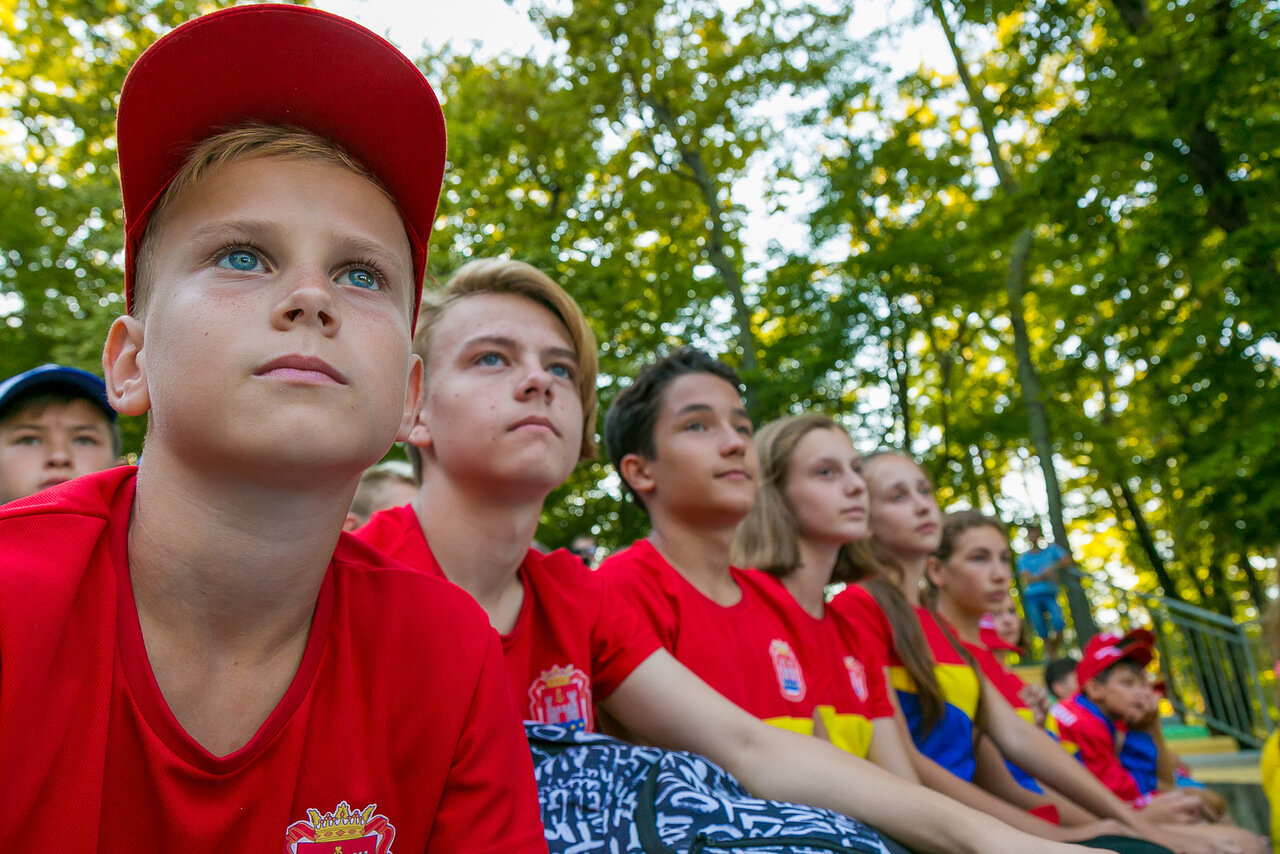 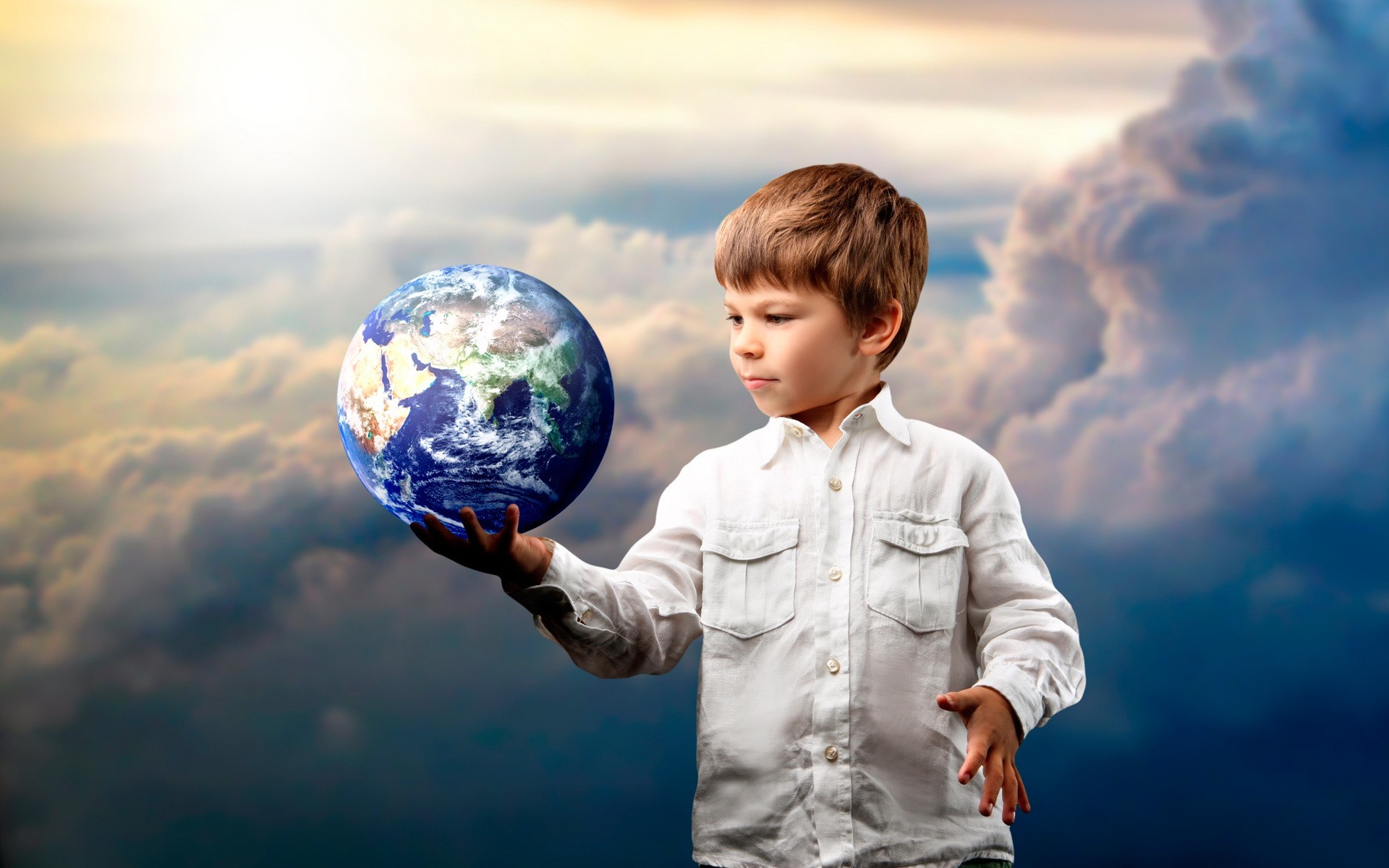 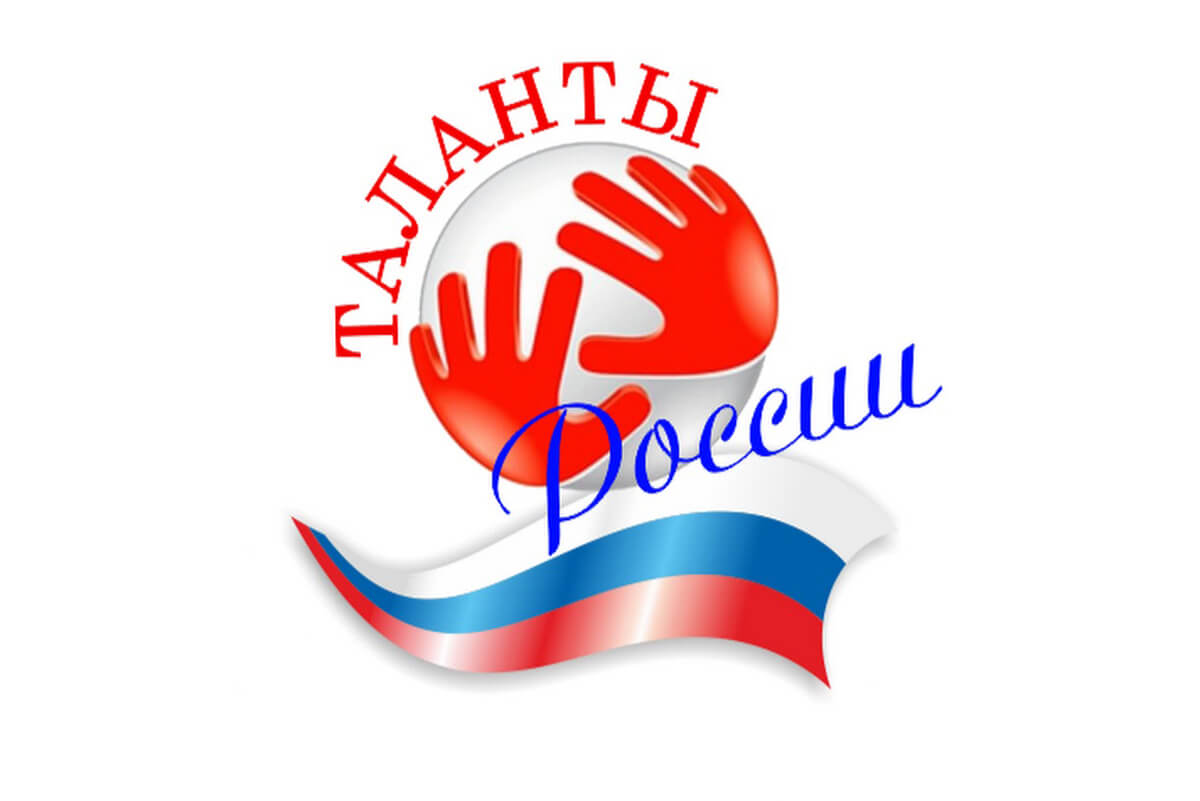 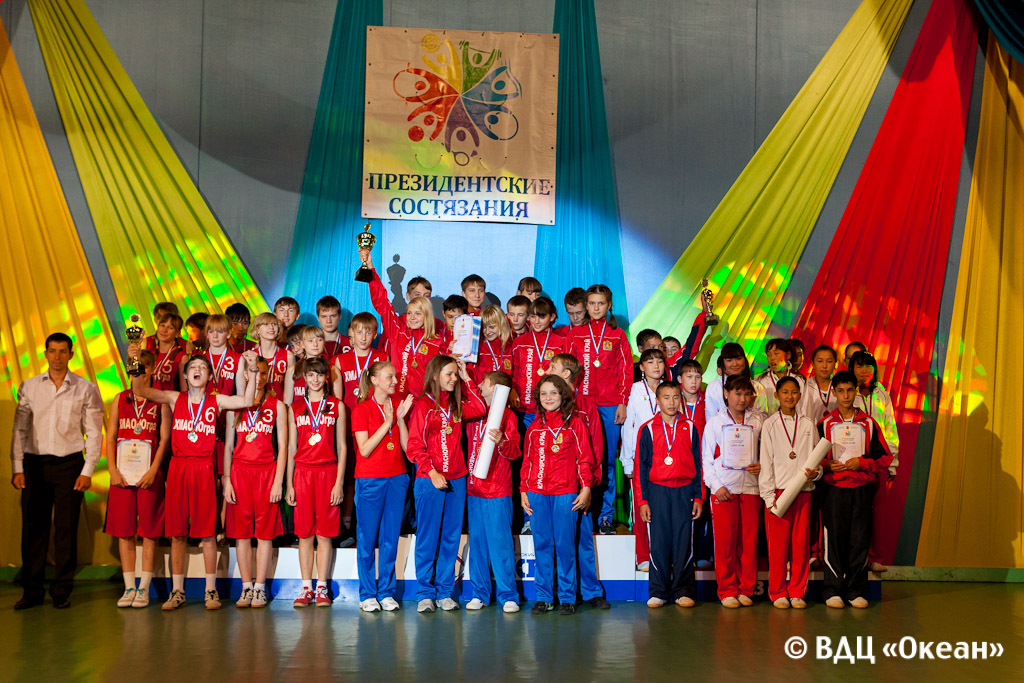 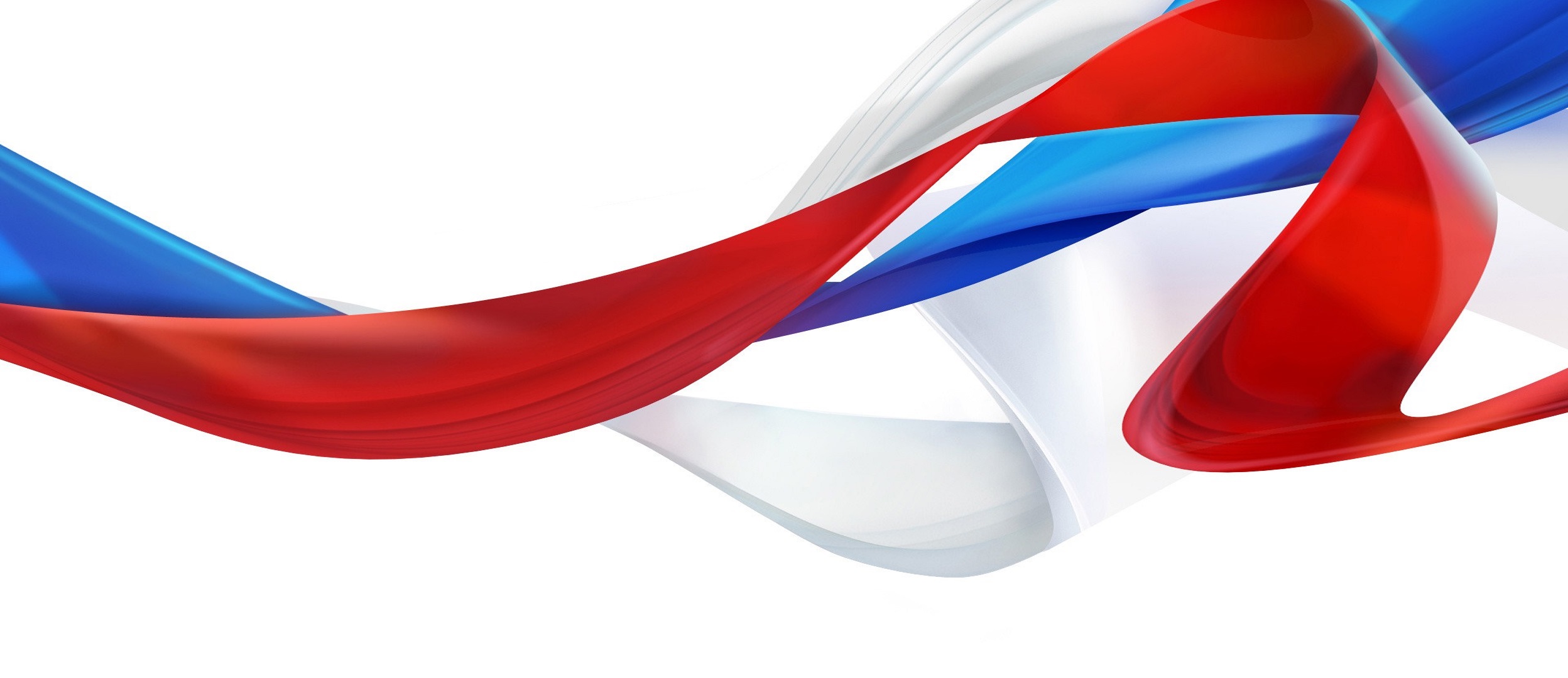 10
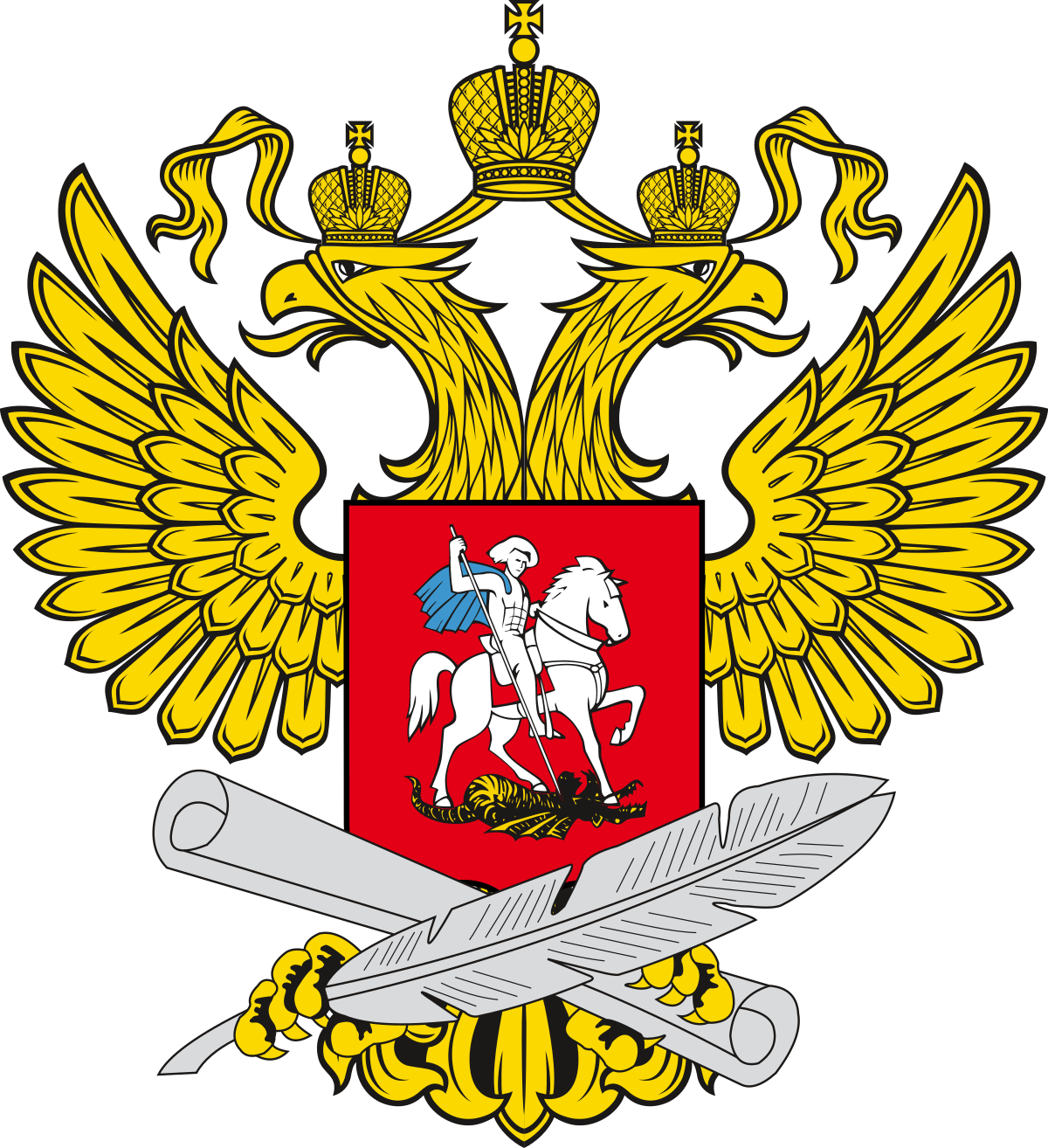 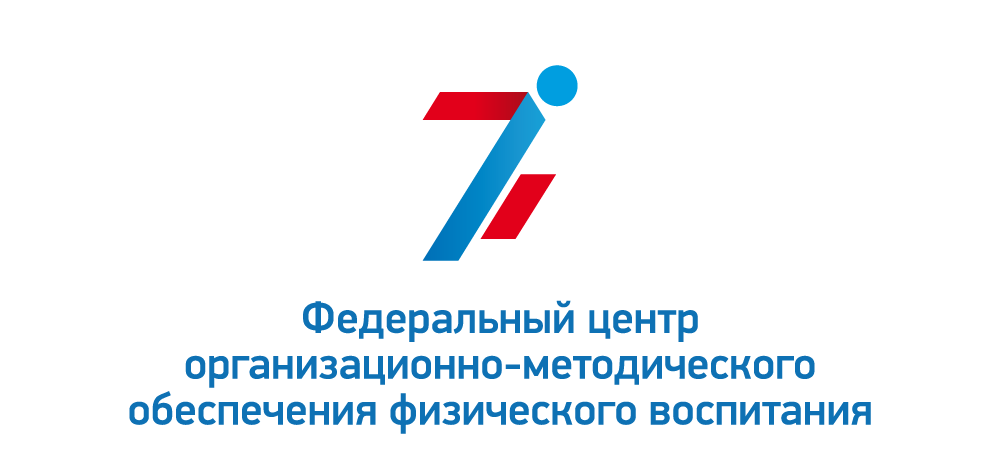 СПАСИБО ЗА ВНИМАНИЕ!
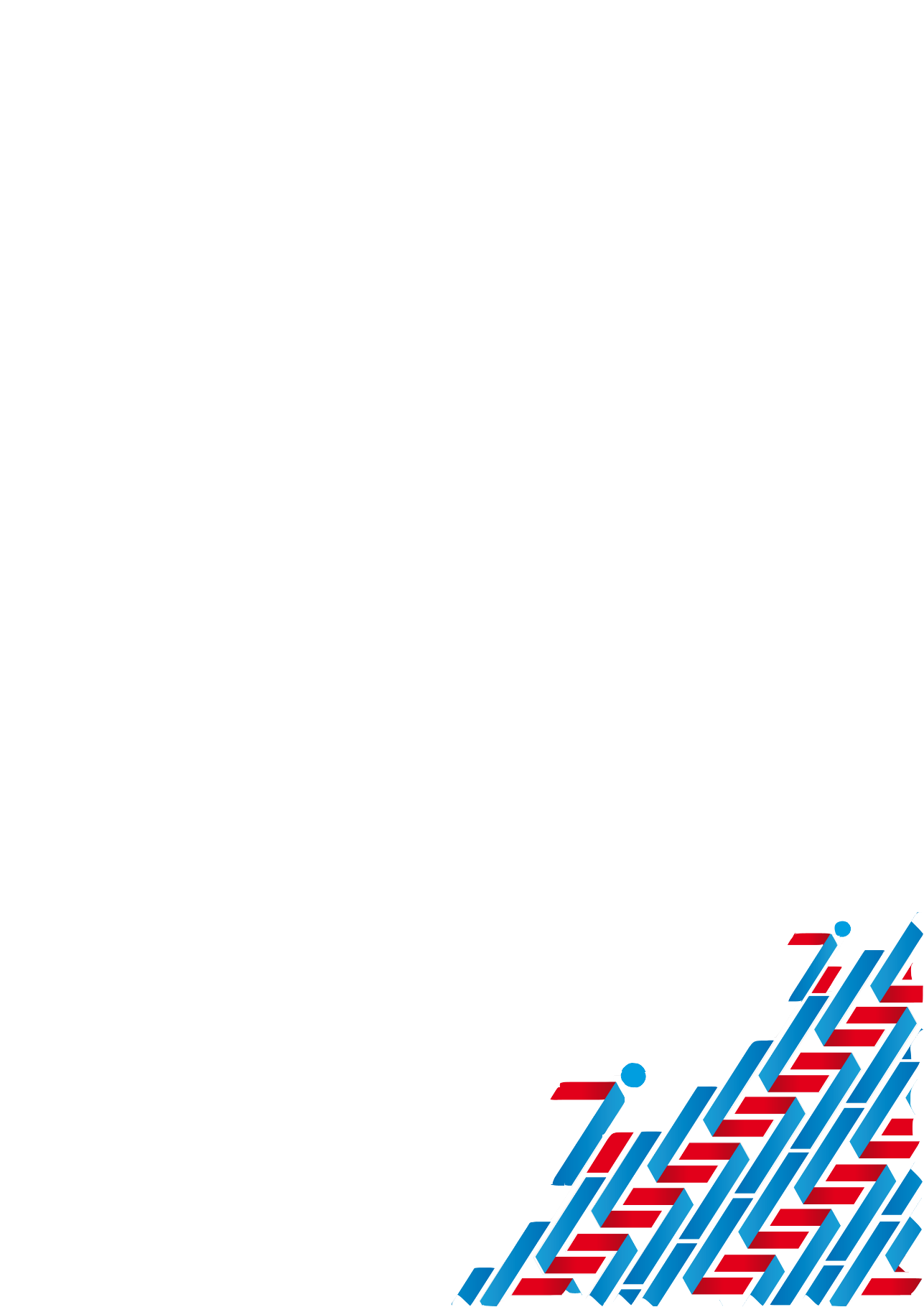 Сайт: фцомофв.рф
Тел.:8 (495) 360-72-46, 8 (495) 360-84-56
Эл. почта: fcomofv@mail.ru
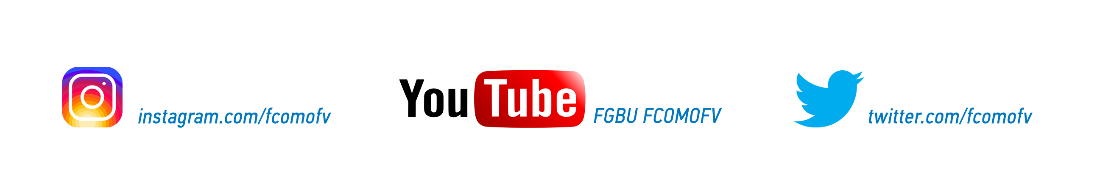 11
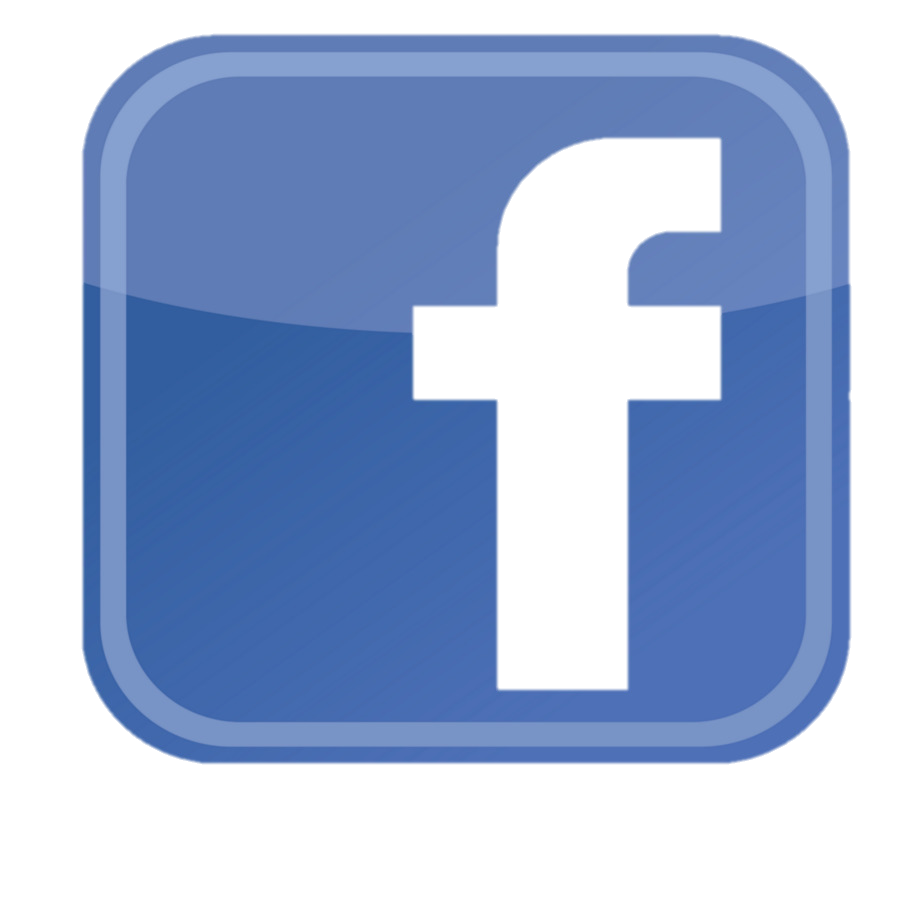 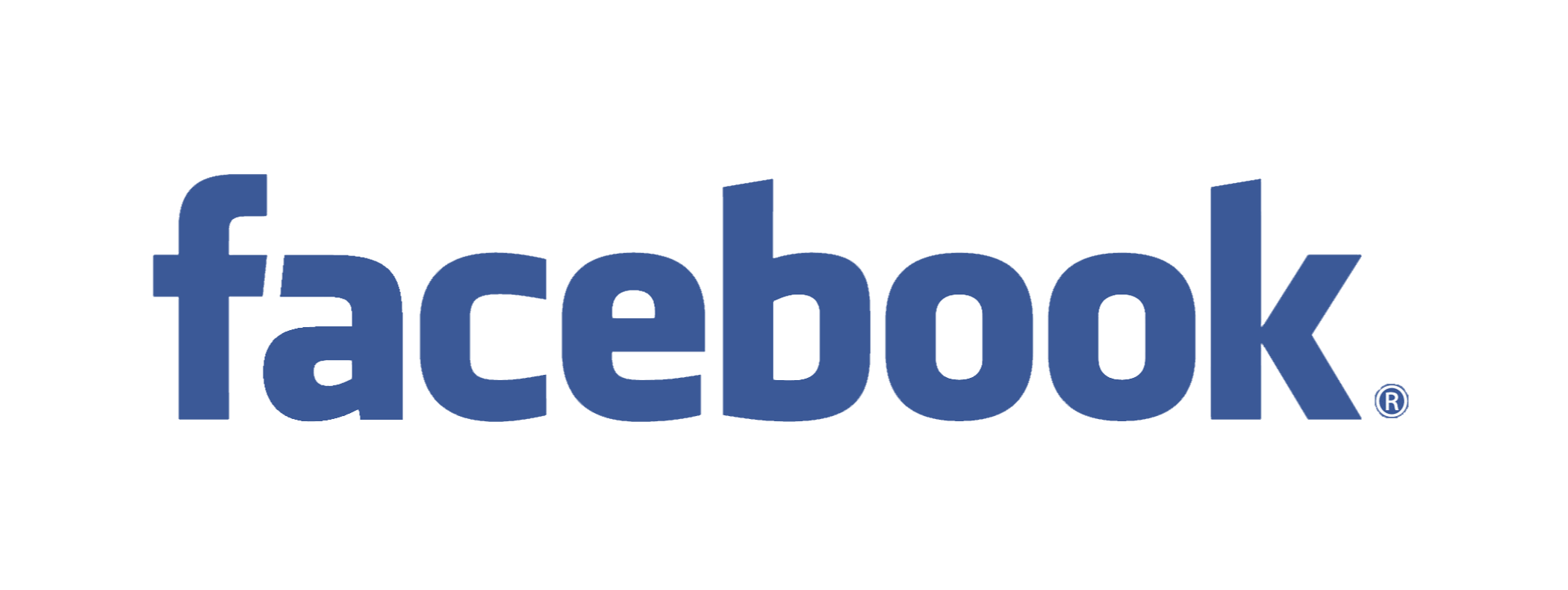